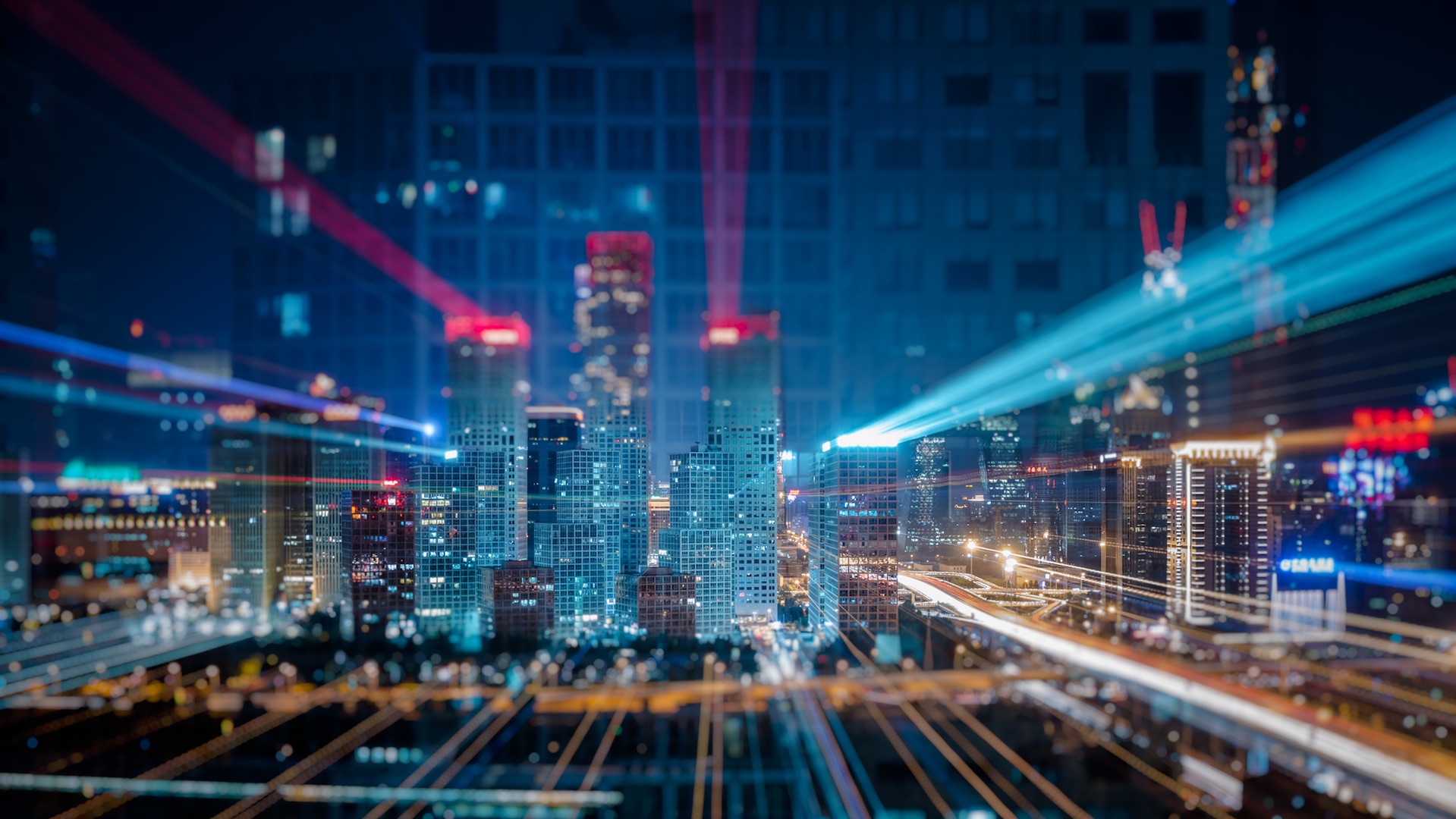 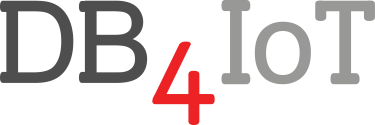 Analyzing Public Transit Data
Eimar Boesjes
CEO, Moonshadow Mobile, Inc.
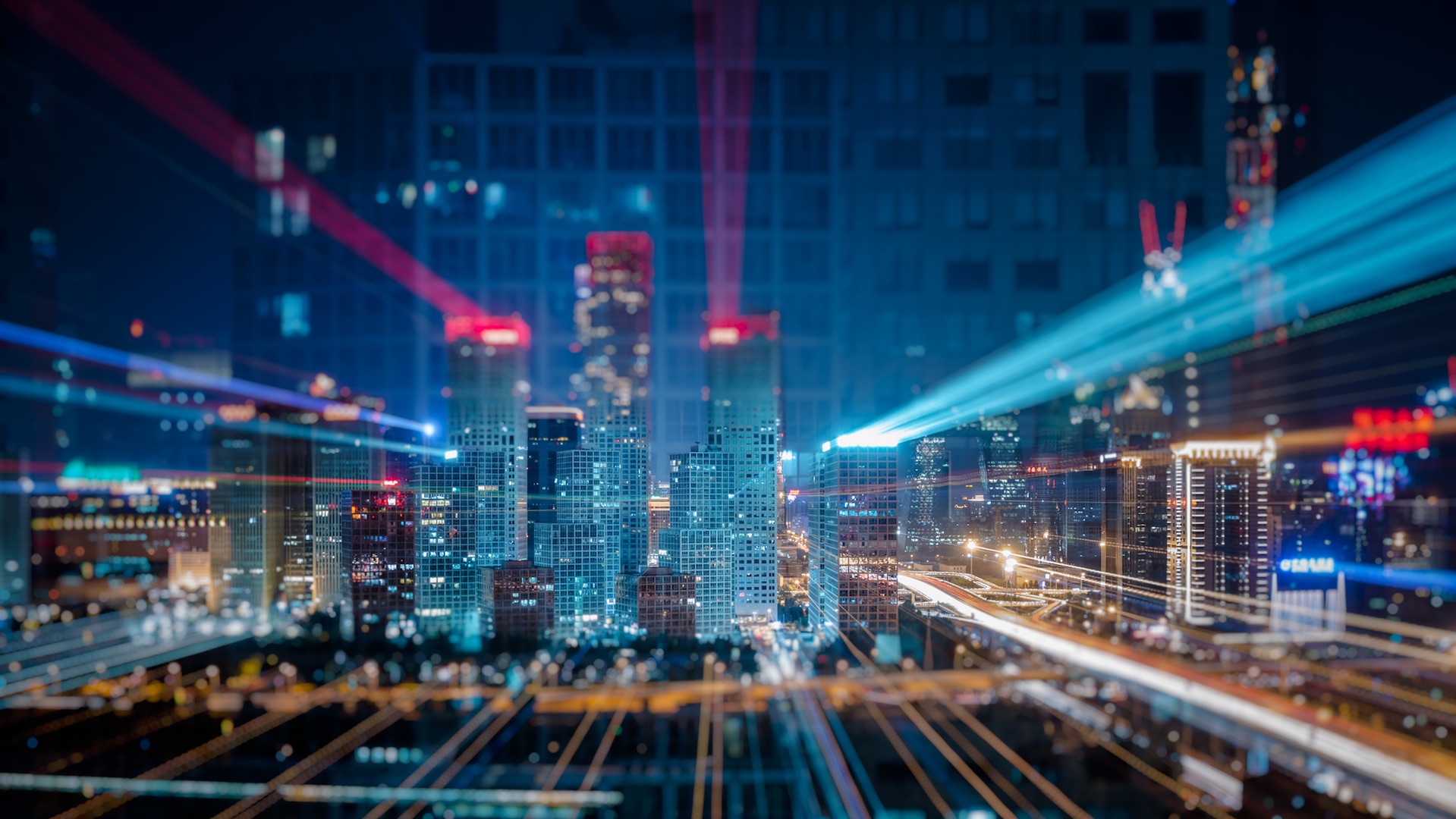 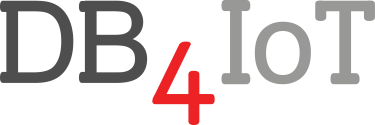 IoT: The Internet of Things
IoMT: The Internet of Moving Things

Examples:
Buses
Trains
Light Rail
Driver Mobile Apps
Passenger Mobile Apps
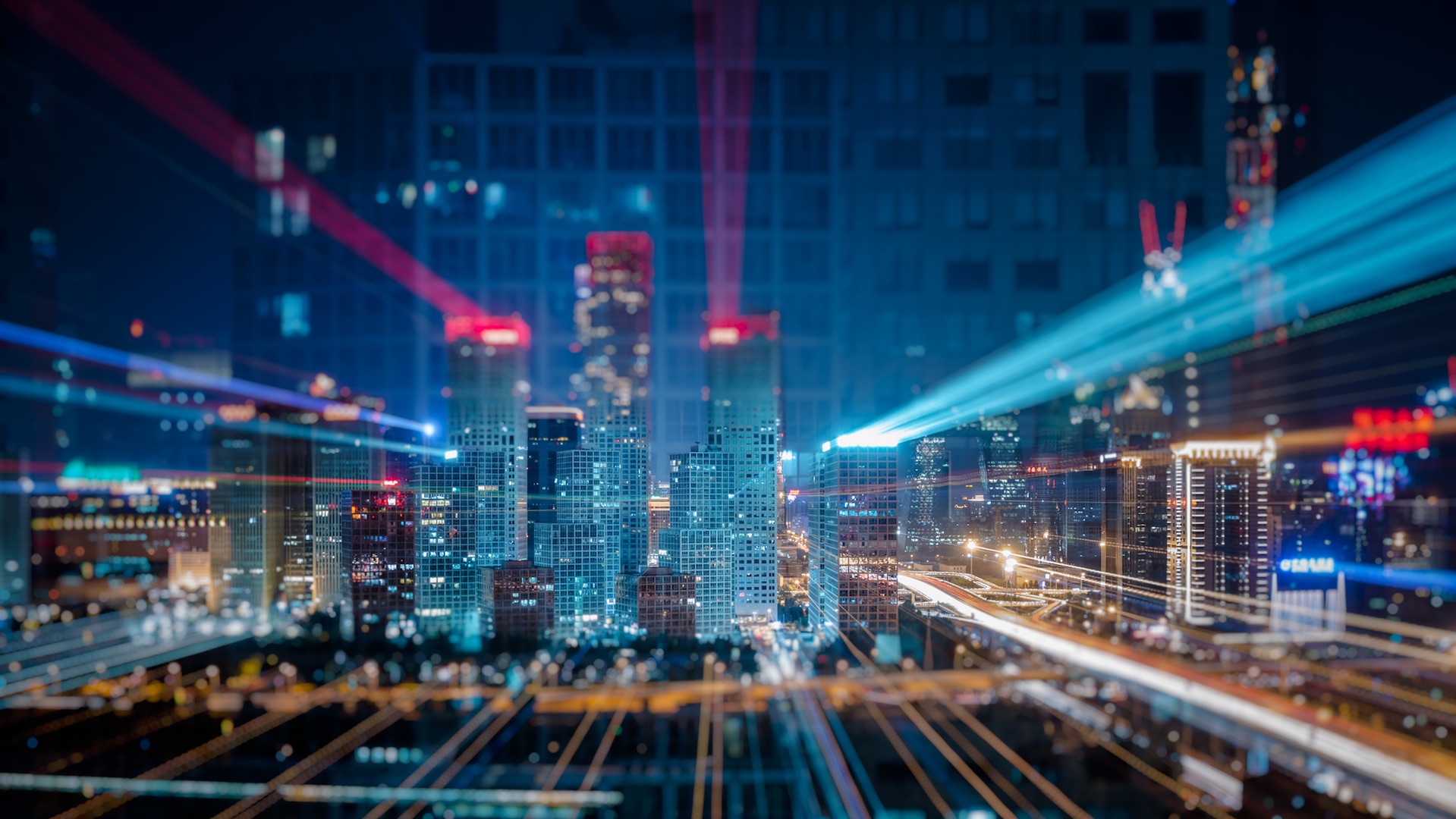 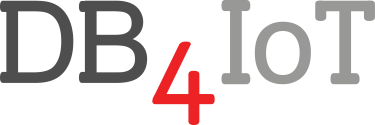 How TriMet Collects Data:  
Real-Time and Daily
Gateway
Sensors
Computer
Time, Location, Delay
Acceleration, Speed 
Breaking, Lane Changes
Passenger Counts
Engine Diagnostics
Some data is transmitted from the buses in real time via a radio or cellular connection
Most of the data is   stored on a computer located in the bus and uploaded once per day
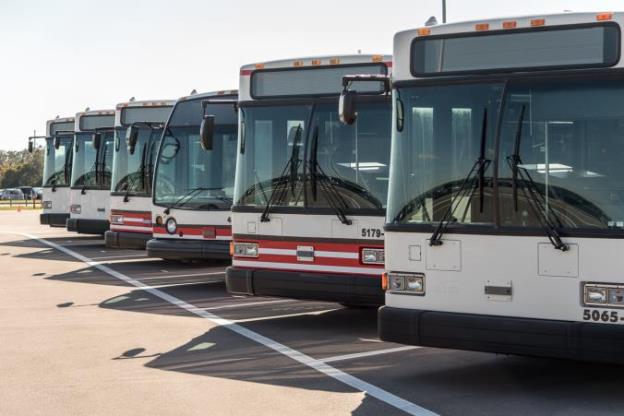 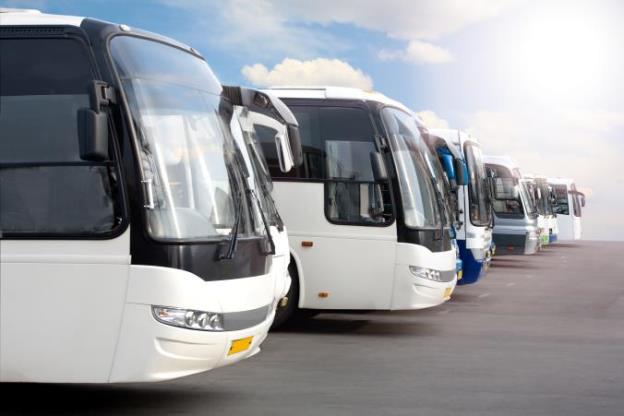 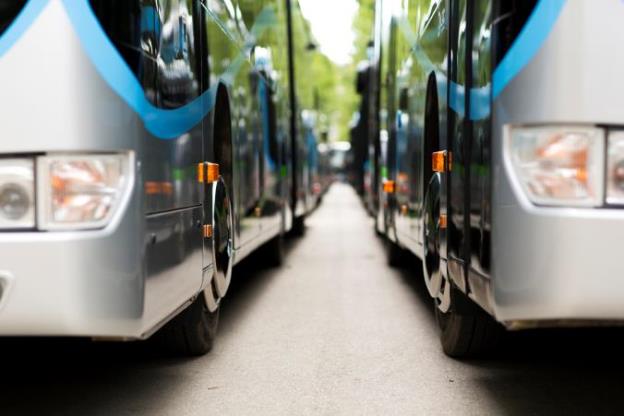 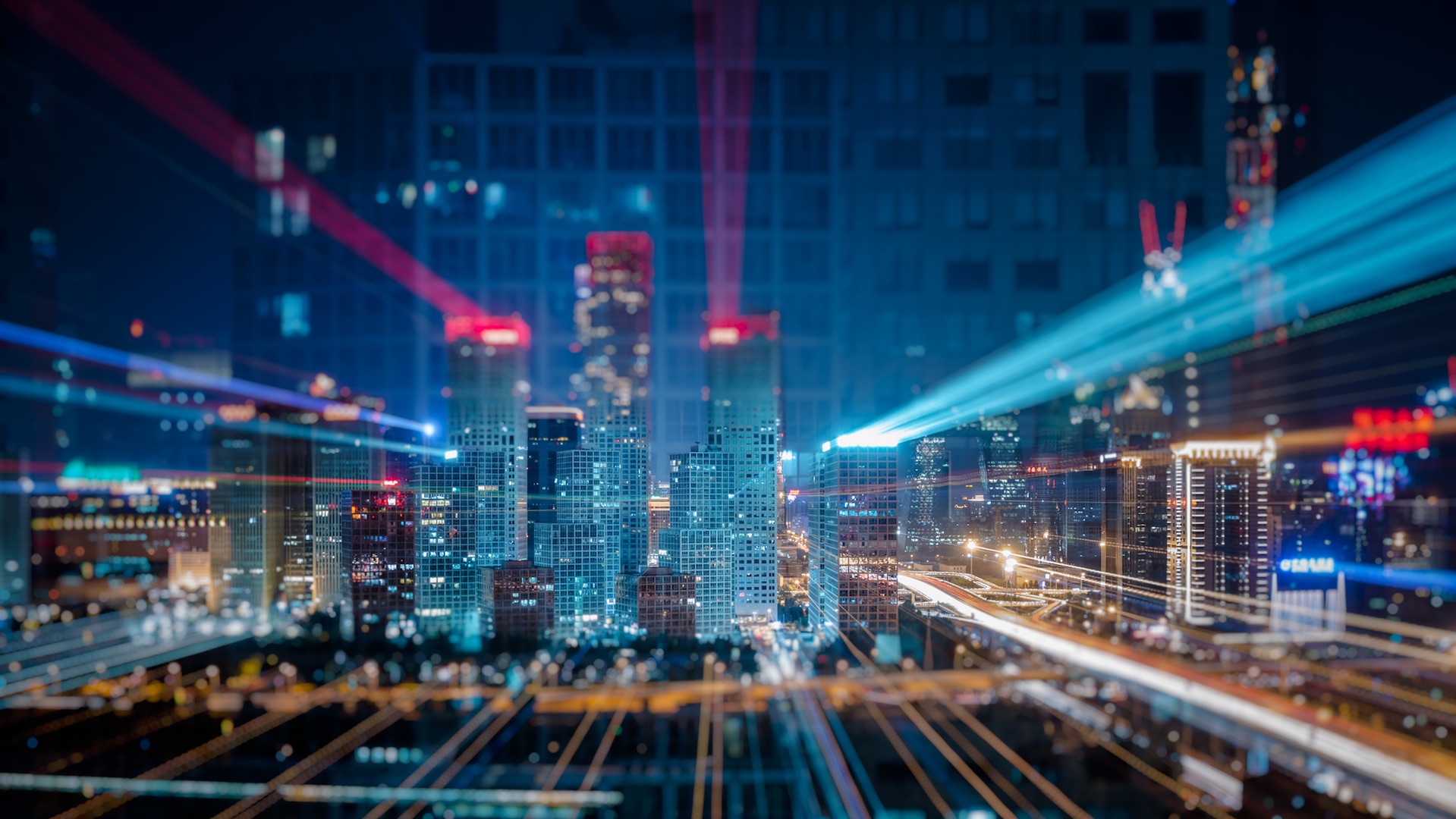 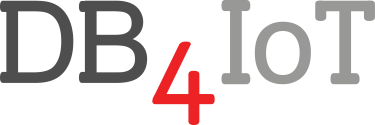 IoMT Isn’t Big Data, It’s Bigger Data
TriMet Example
One Month of Data
700 buses
145 light rail
300,000 weekday trips
100 million trips/year
400,000 daily stops
200 values per bus 
Measured every five seconds
Stored in 30,000 daily log files
Comprising 250 million records
Containing 50 billion values
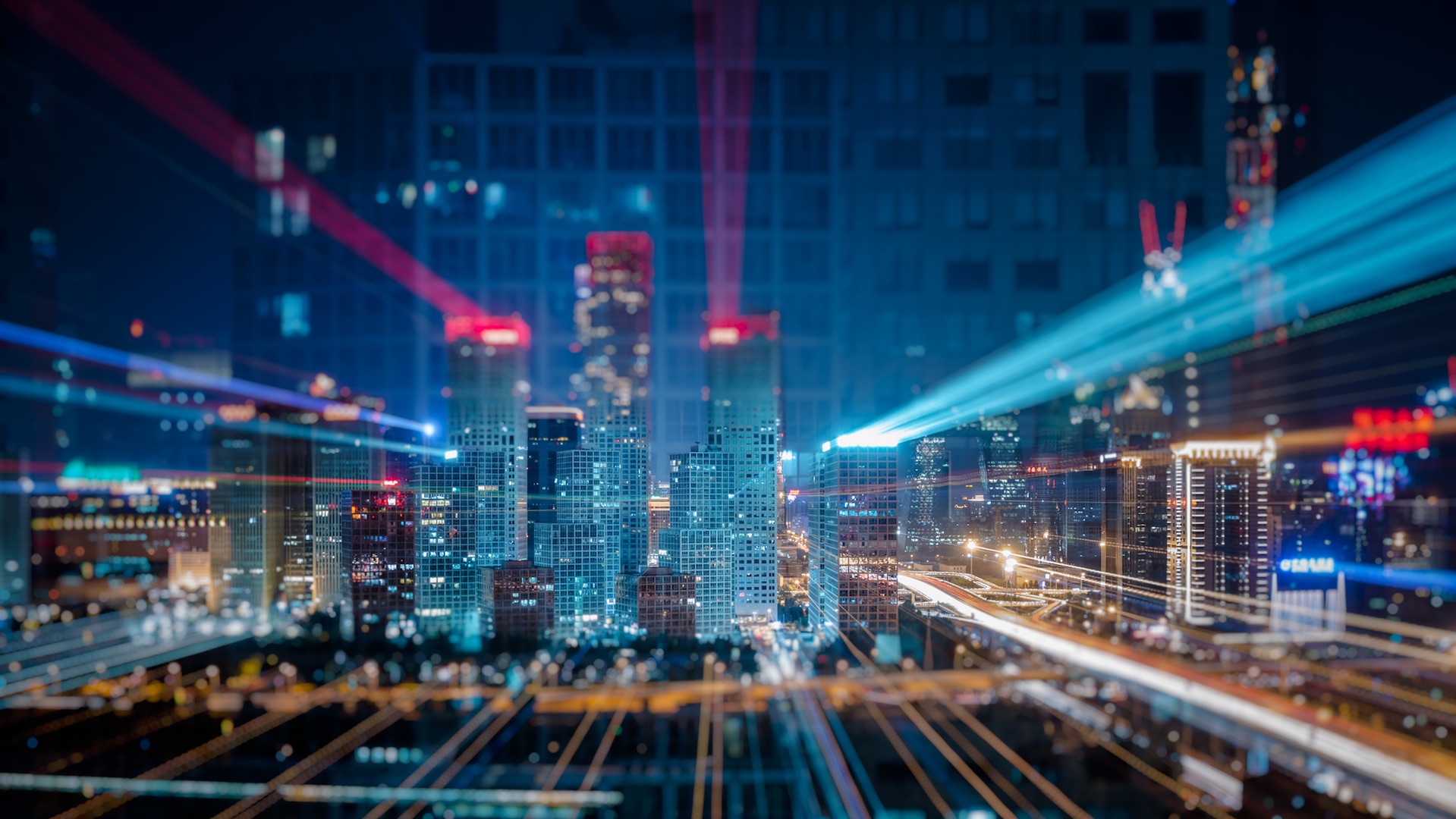 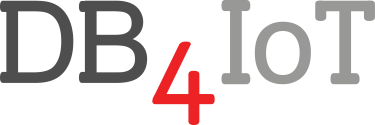 IoMT Isn’t Big Data, It’s Bigger Data
Vehicle Movement Data
60 MPH = 1 mile/minute = 27 meters/second

For <1 meter movement resolution, you need 50 measurements/second

Now TriMet’s one-month bus movement database is 60 Billion Records

1 Month of TriMet Bus Data = 1TB in DB4IoT

That is for only 845 vehicles
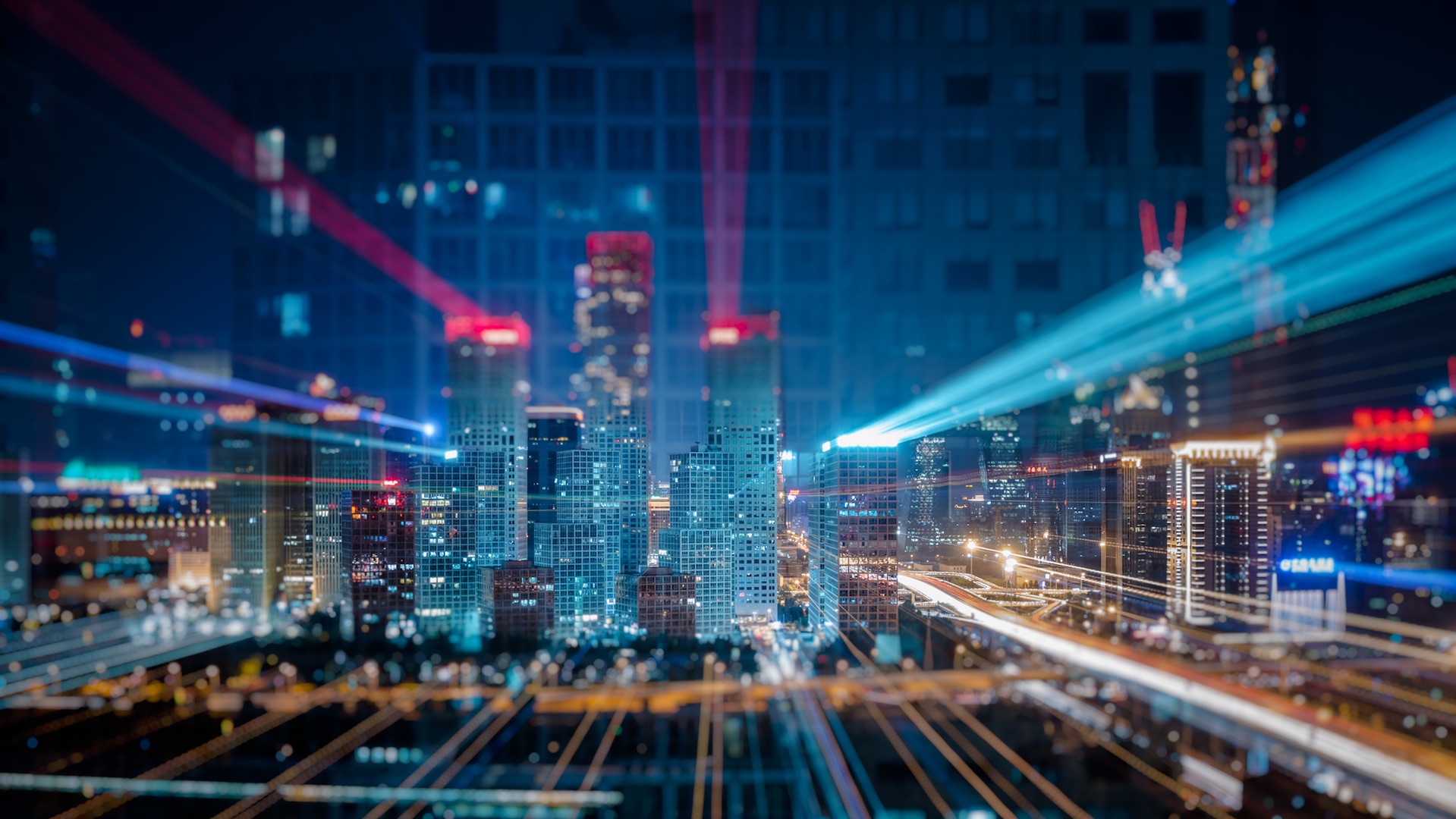 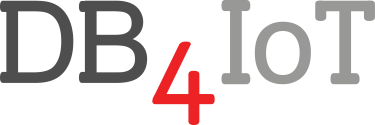 The Solution:  Make Big Data Small
Data Row Overhead Size
Data Footprint Size
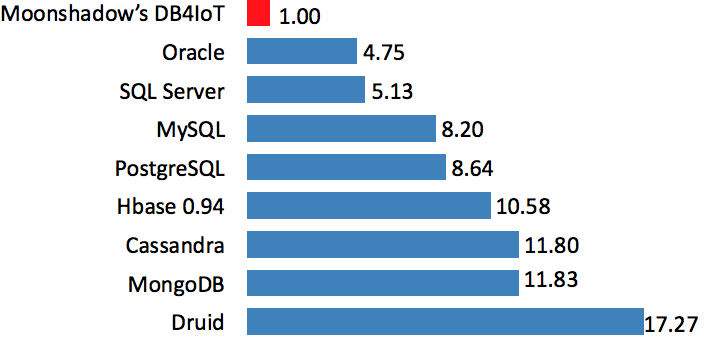 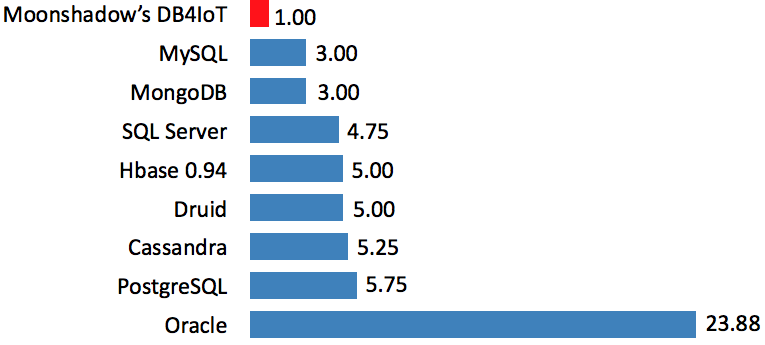 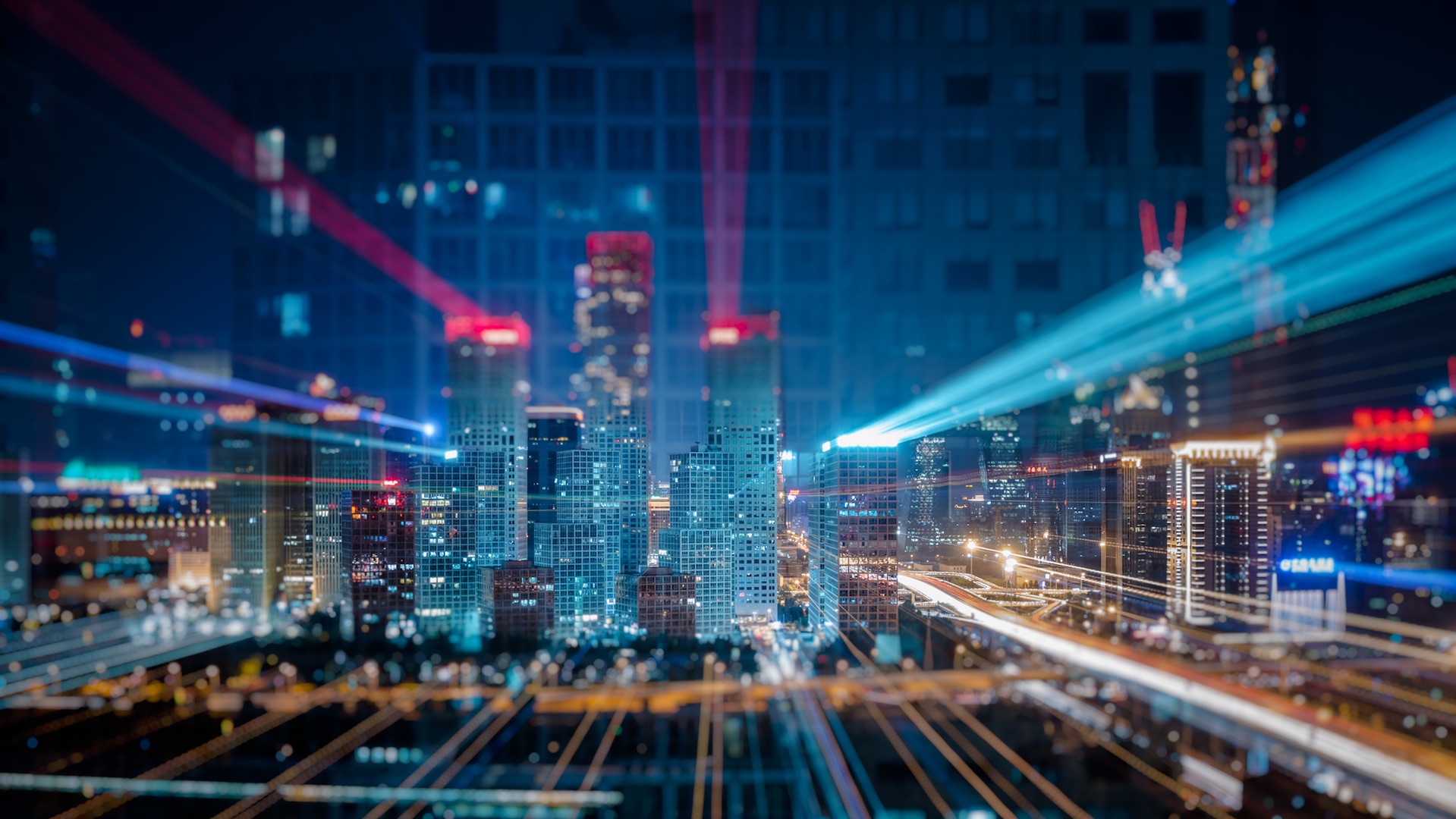 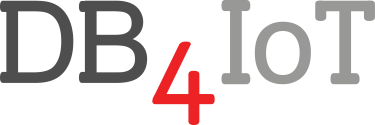 The Solution:  Make Big Data Fast & Easy
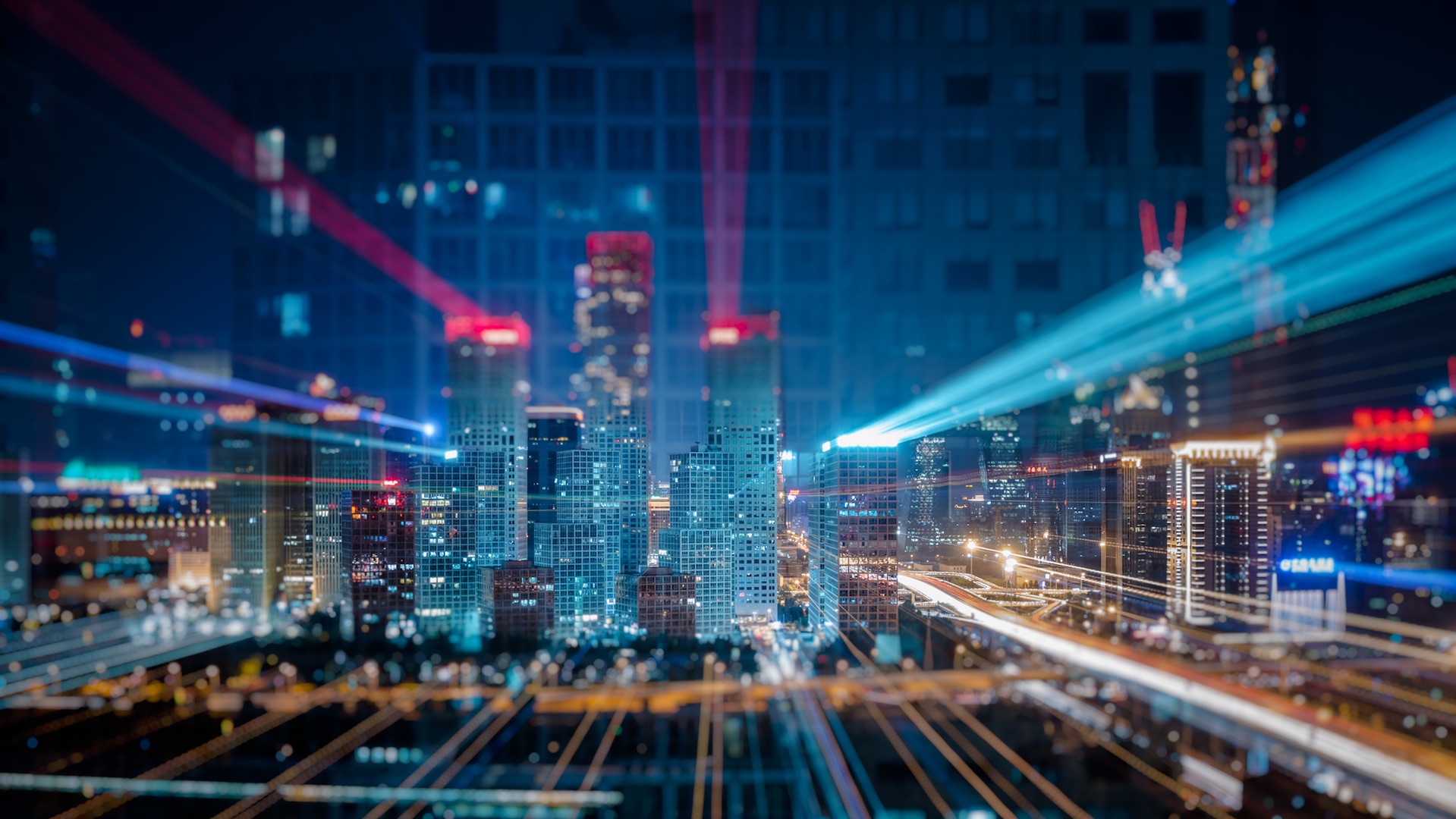 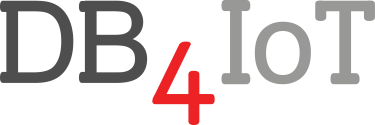 Storing, Retrieving and Analyzing Data
Real-Time 
Vehicle Data
ITS Fleet
Daily Log Files
Modelling 
Data
Mobile App
Data
Cellular & Radio
Wi-Fi
Internet
Cellular
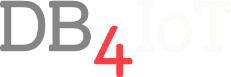 API
API
API
DB4IoT Mapped GUI
Dashboards
Customer Applications
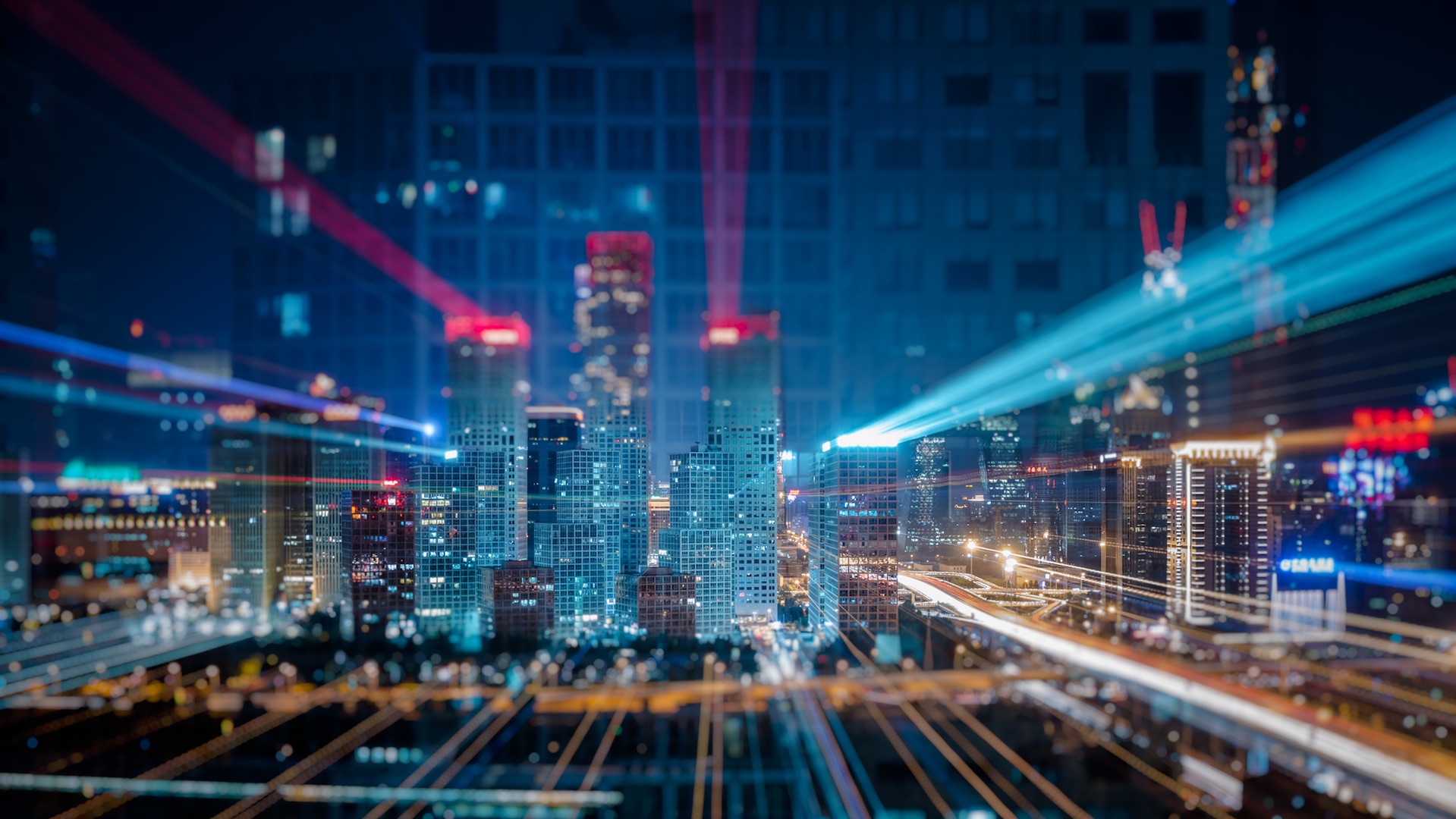 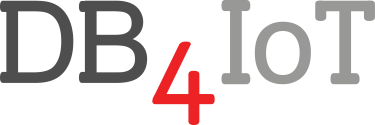 Examples:

How Internet of Moving Things 
Data Analytics and Visualization
Delivers Important Benefits
Data Source: TriMet
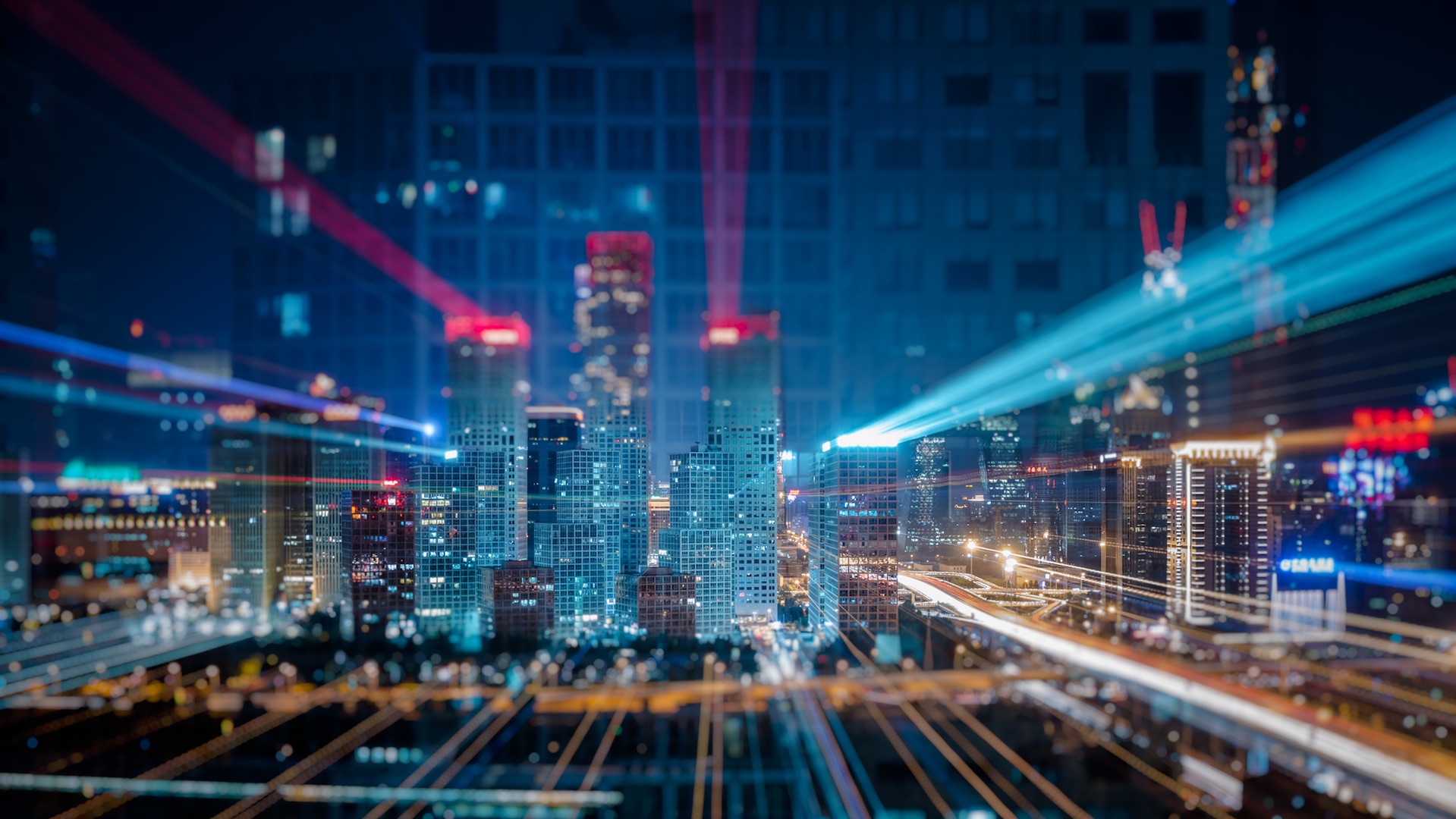 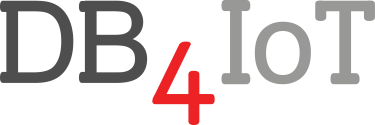 Vehicle Speed Data:  Every Dot is a Bus Recording
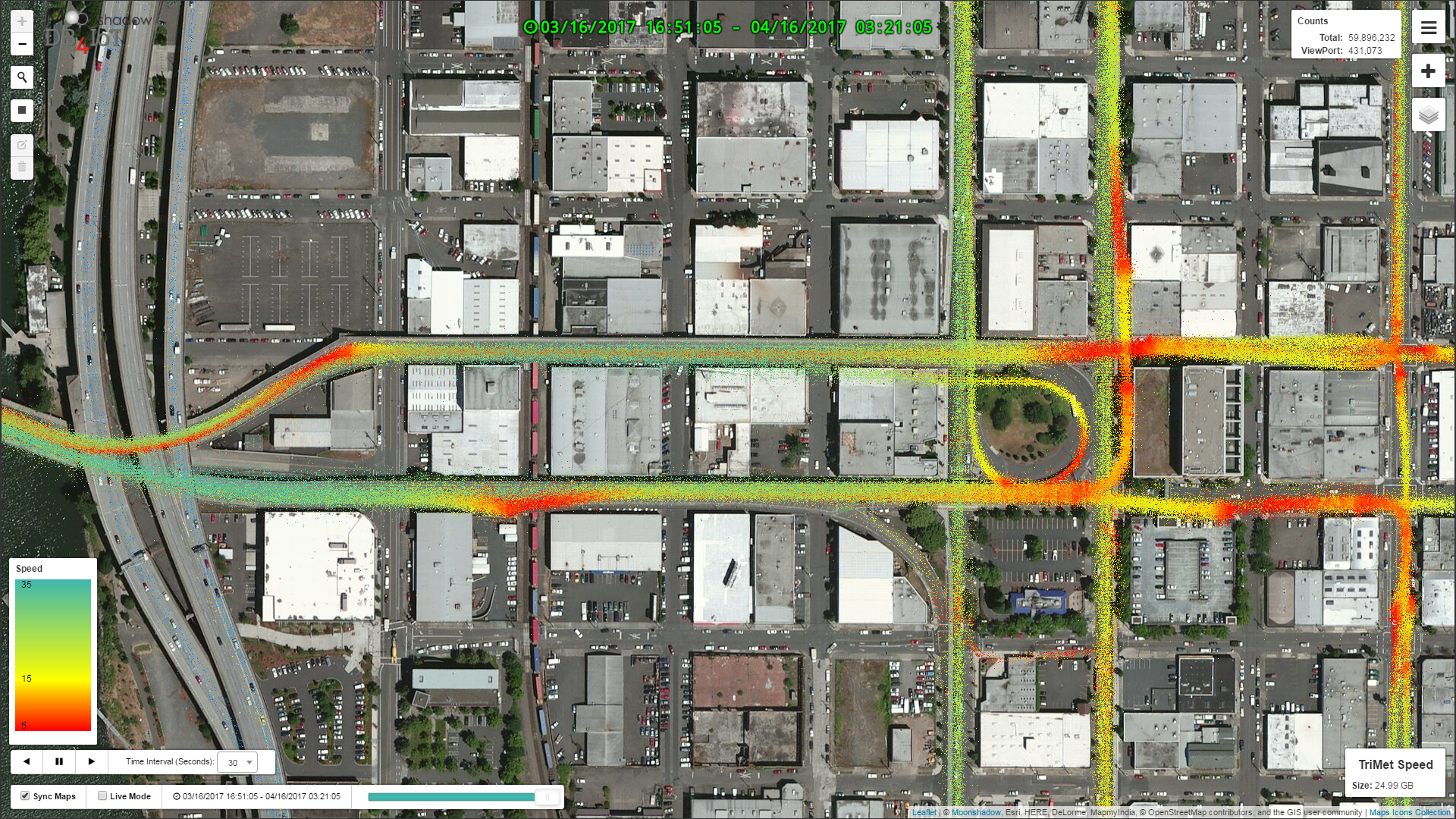 Data Source: TriMet
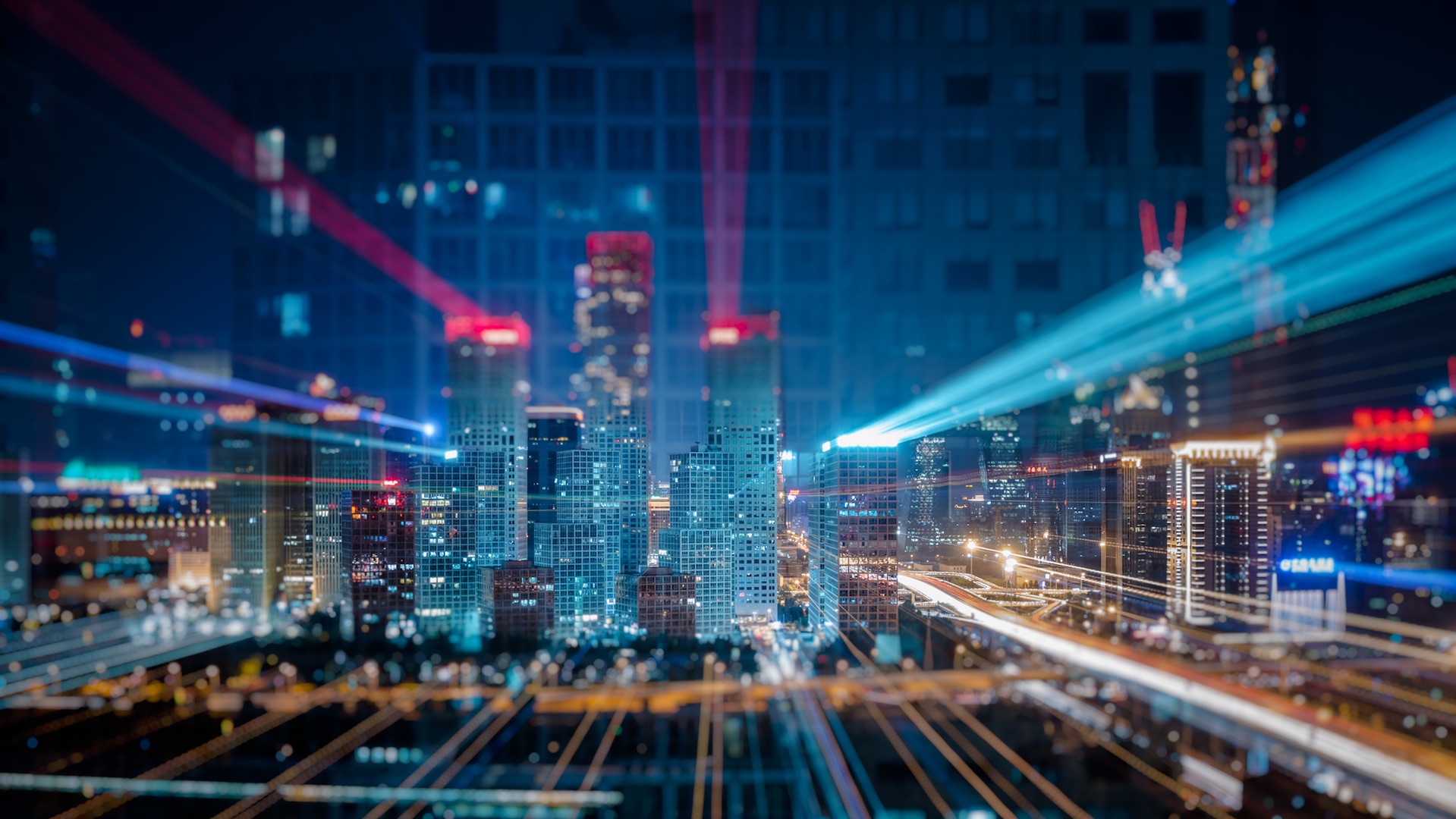 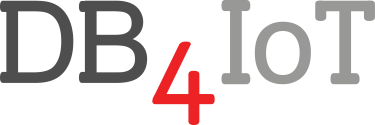 Conclusions from the Vehicle Speed Data
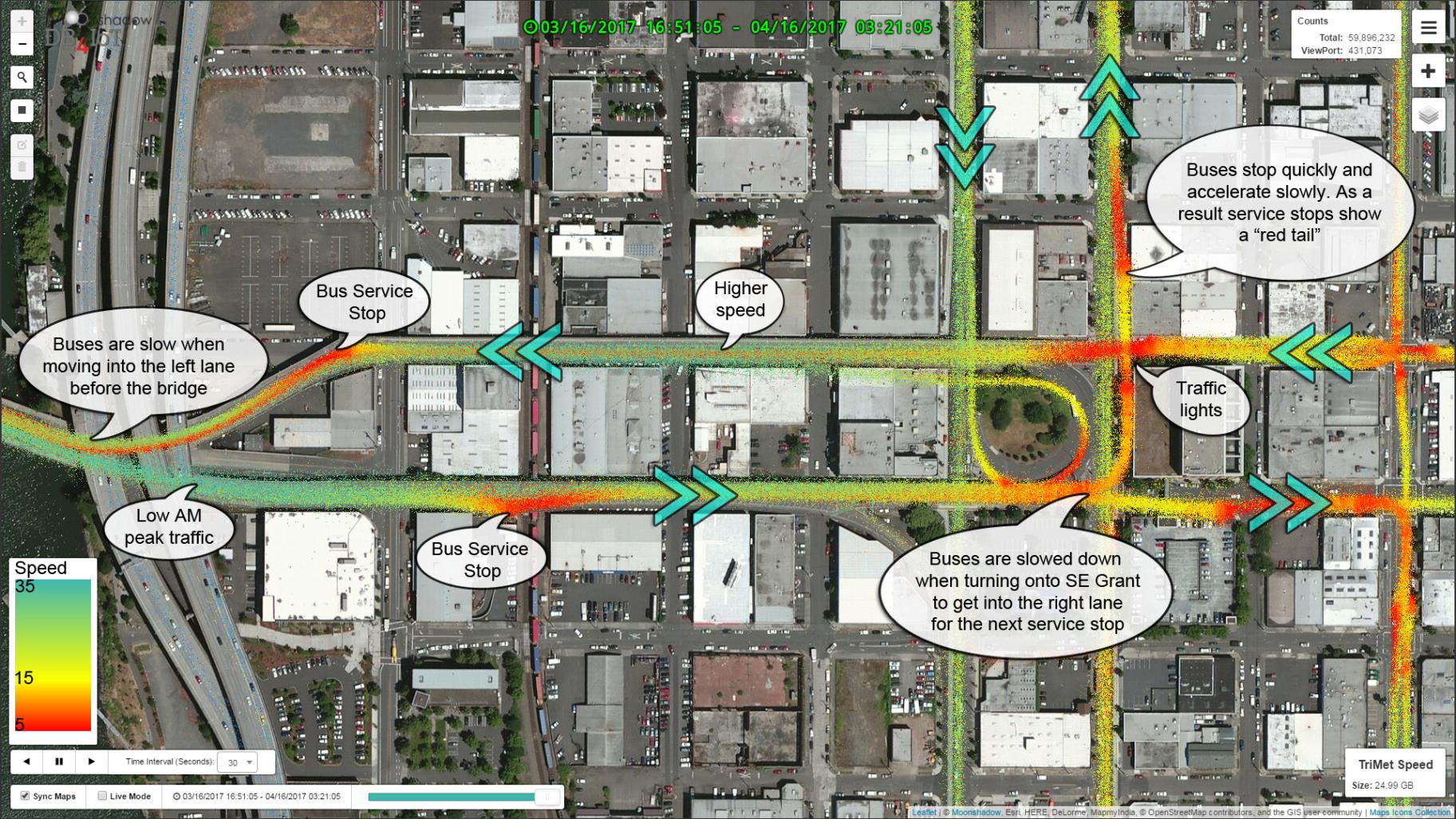 Data Source: TriMet
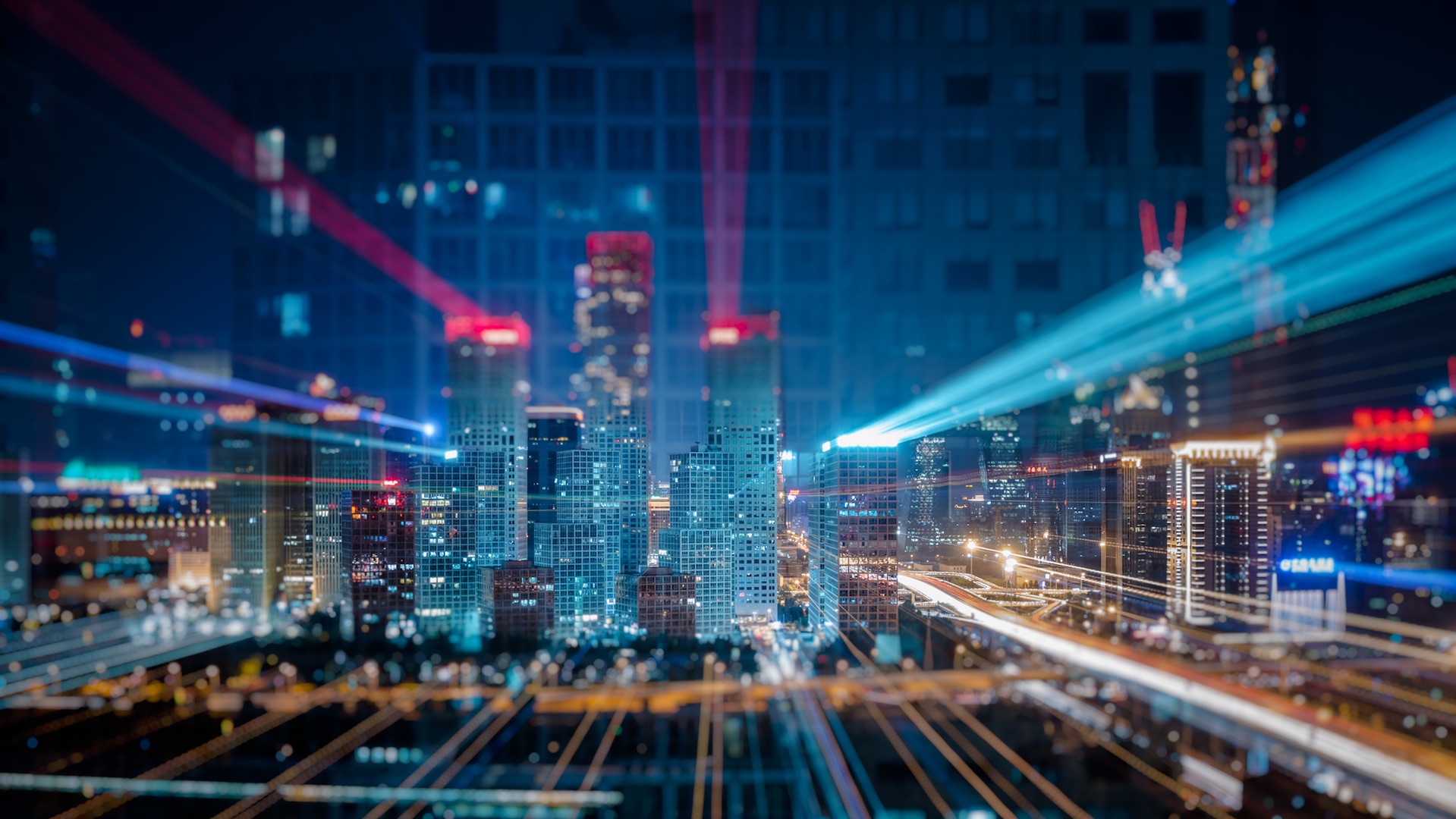 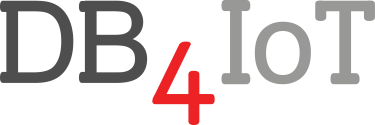 Comparing Time Periods
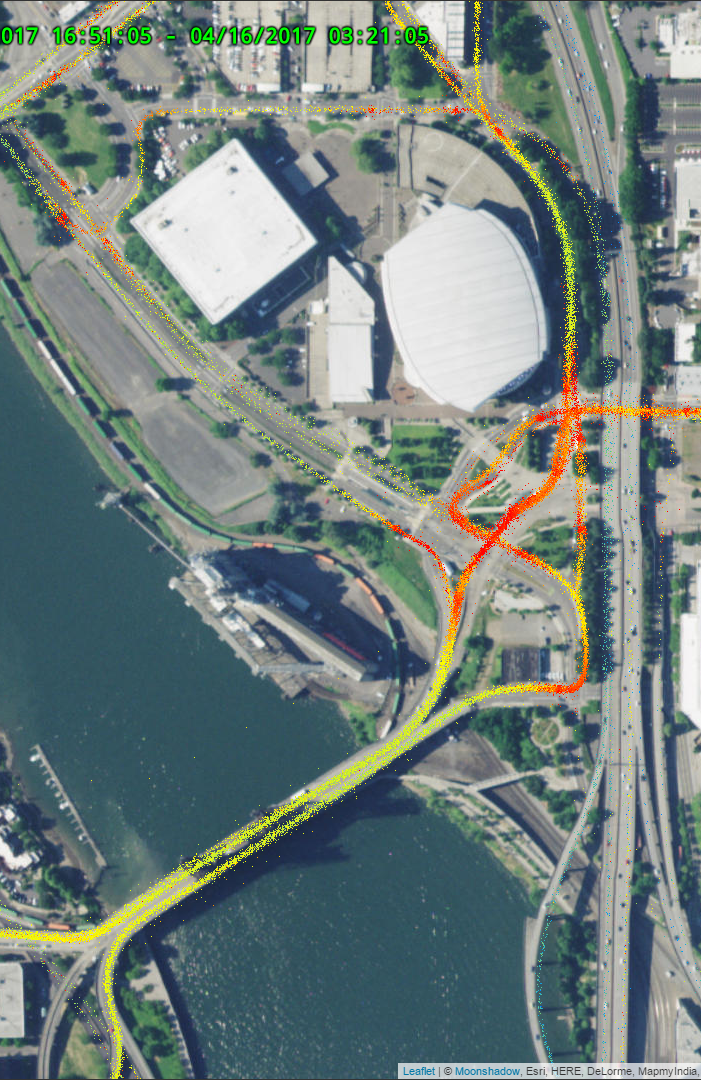 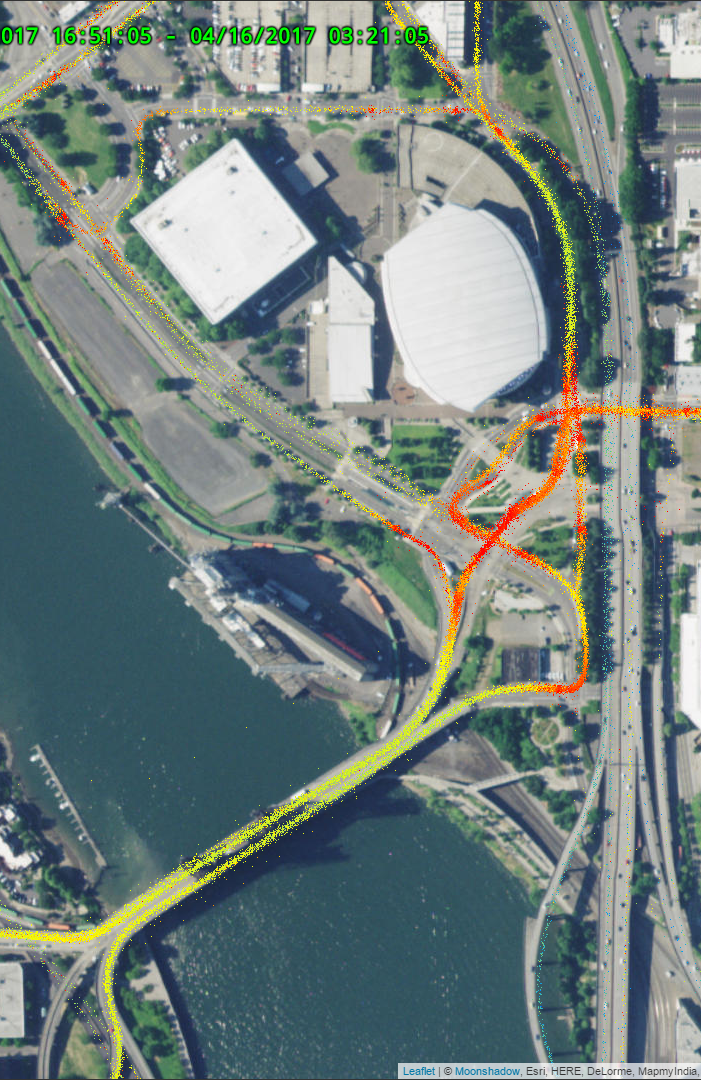 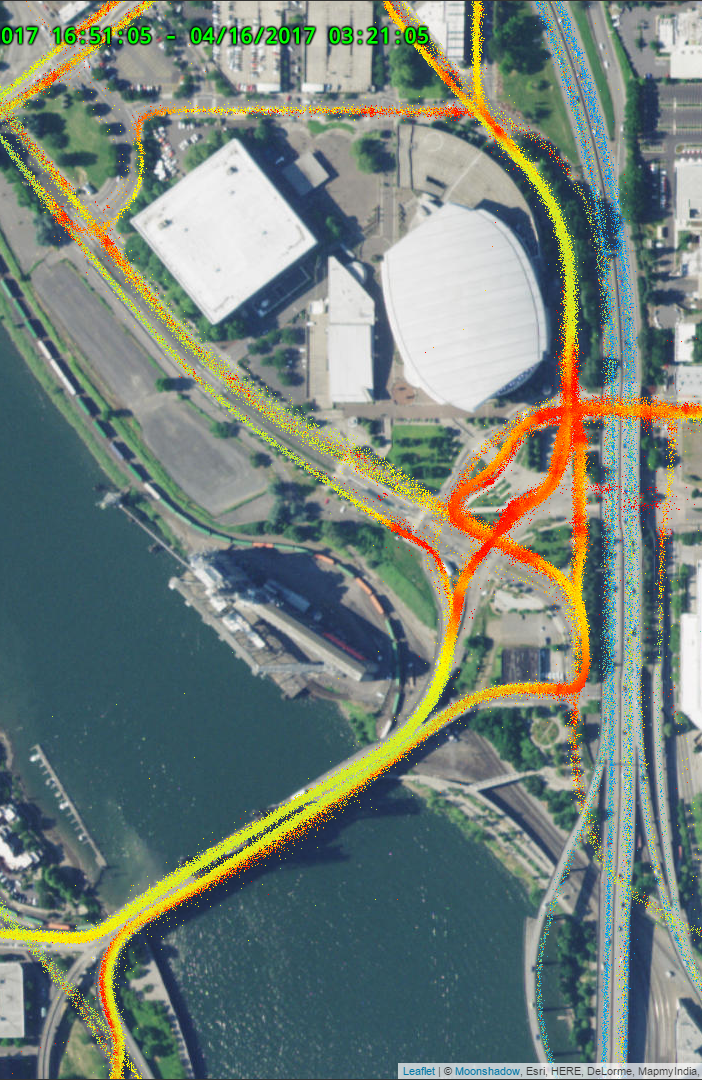 AM Peak
Midday
PM Peak
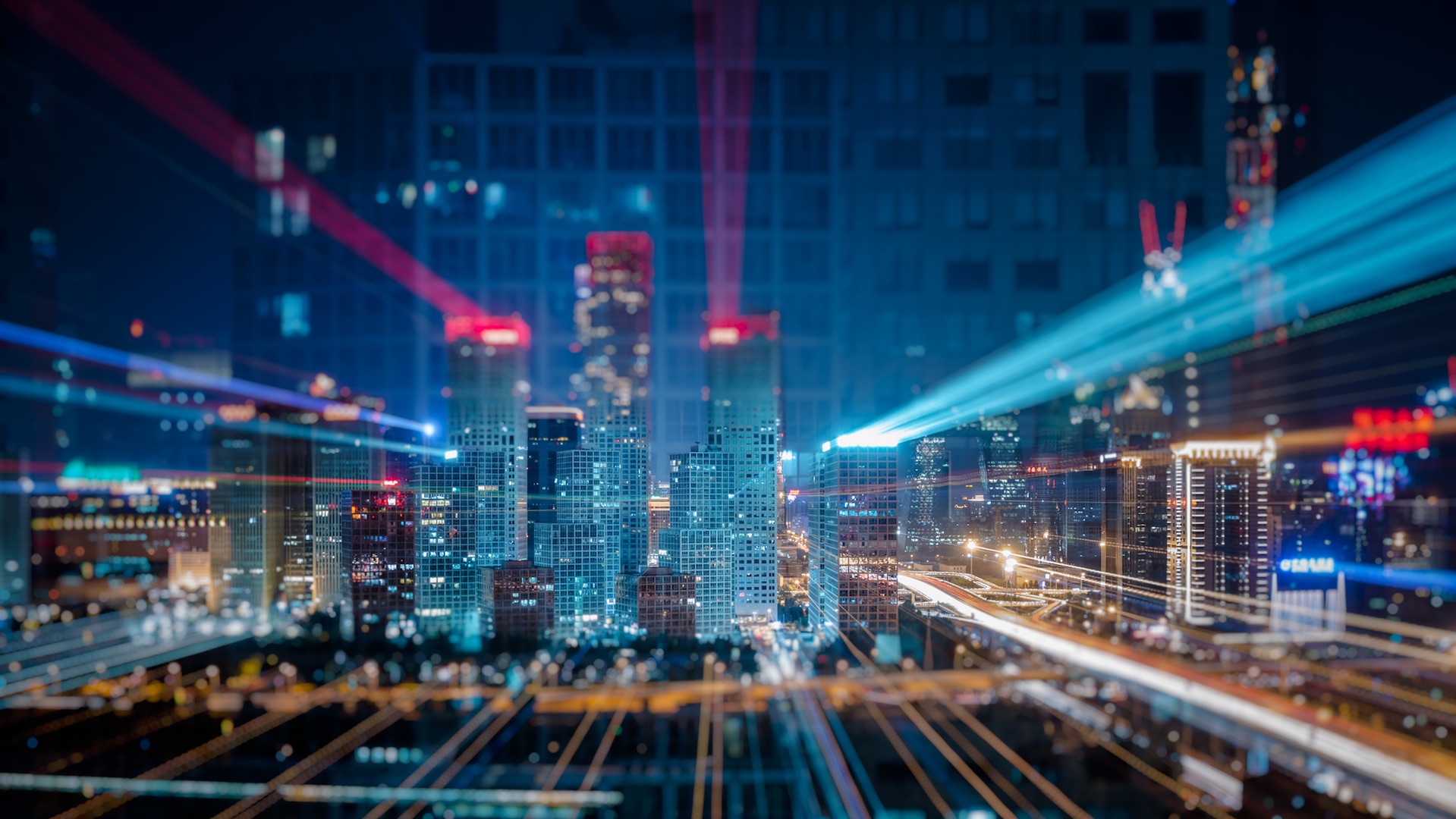 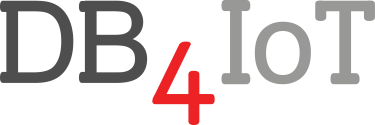 Delays for One Month on Weekdays
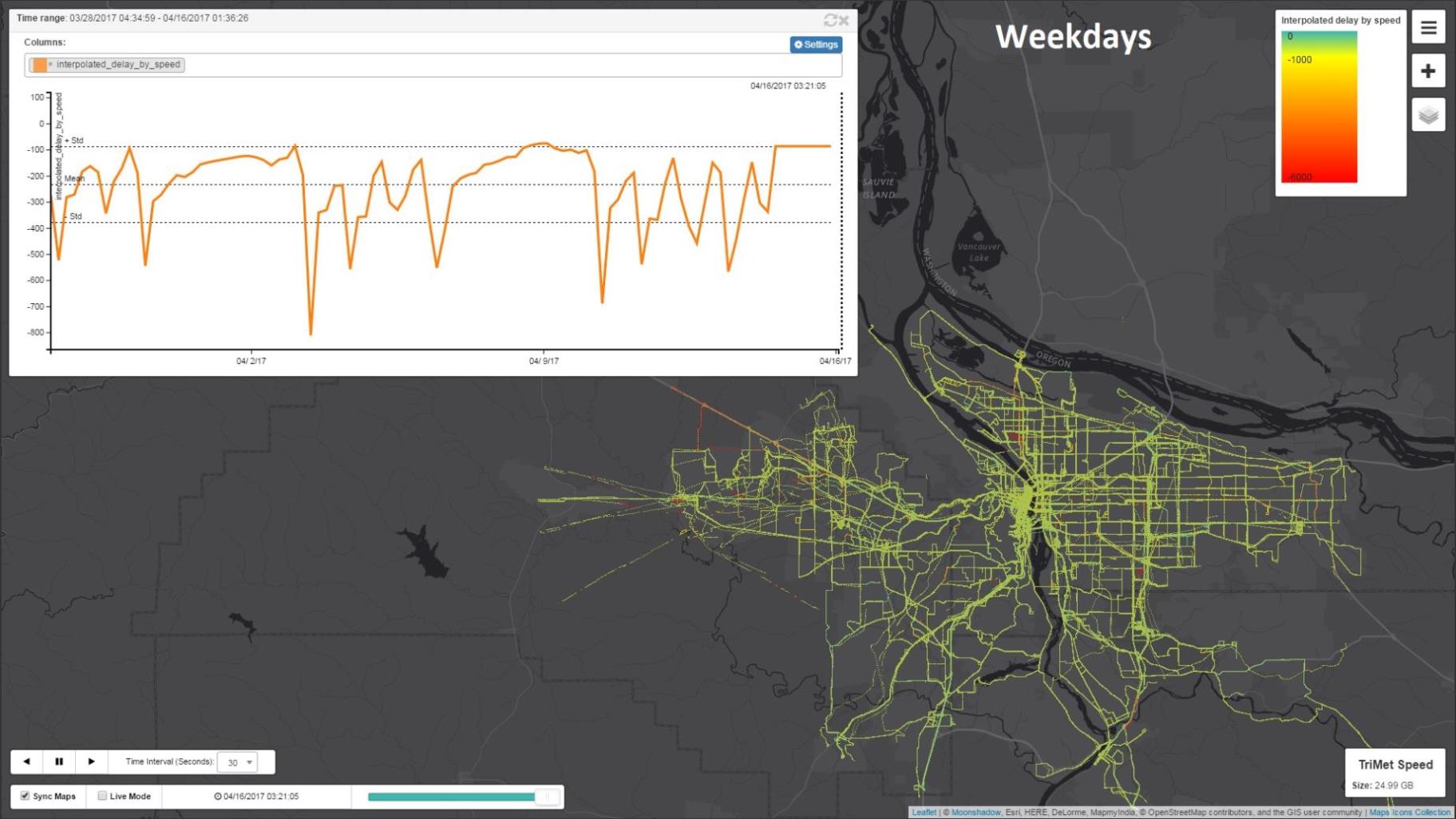 The Graph shows delays over time.

The Map 
shows delays over space.
Data Source: TriMet
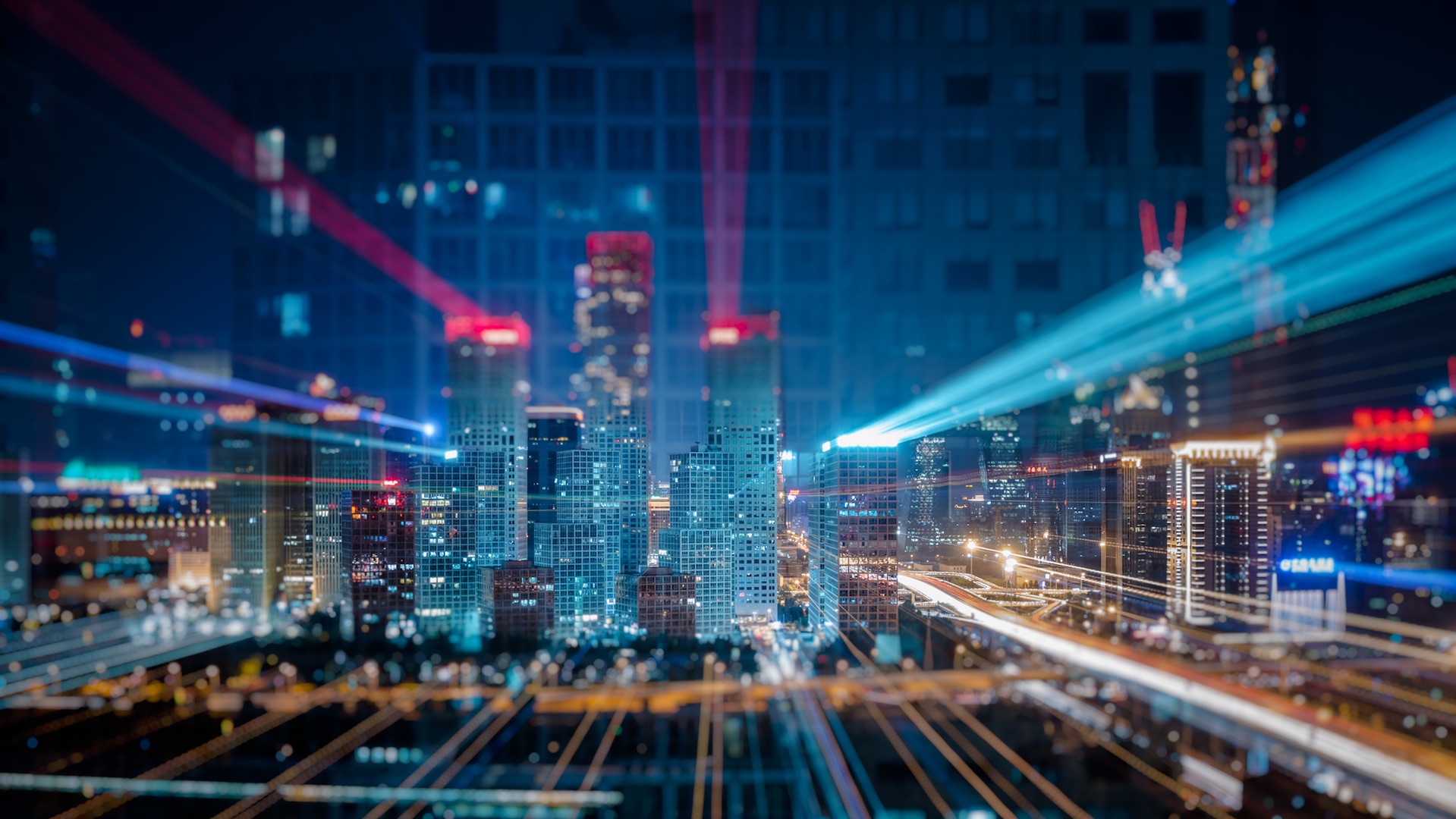 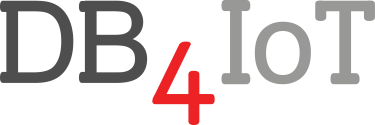 Comparing Speed and Delay over Time
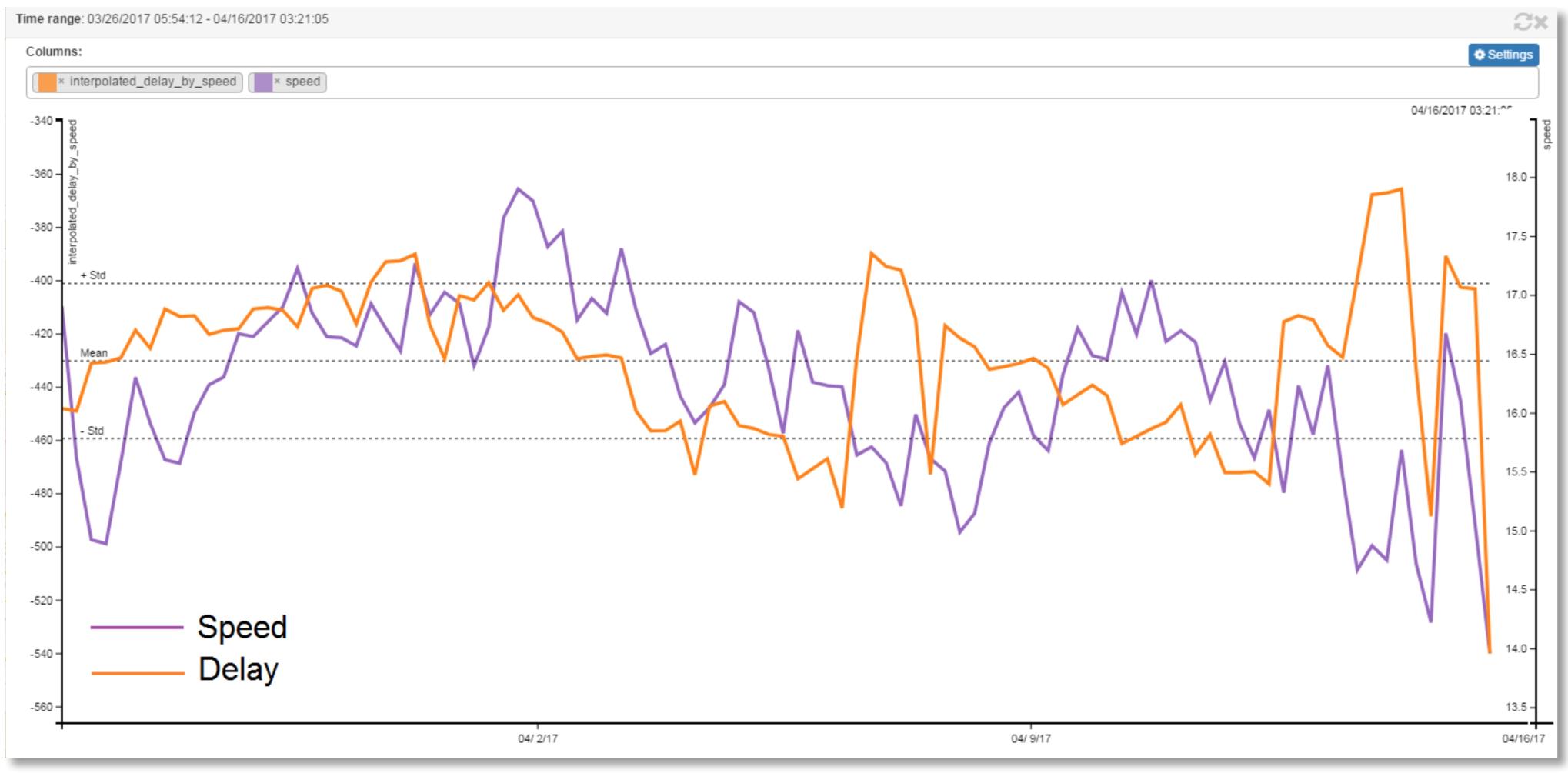 Data Source: TriMet
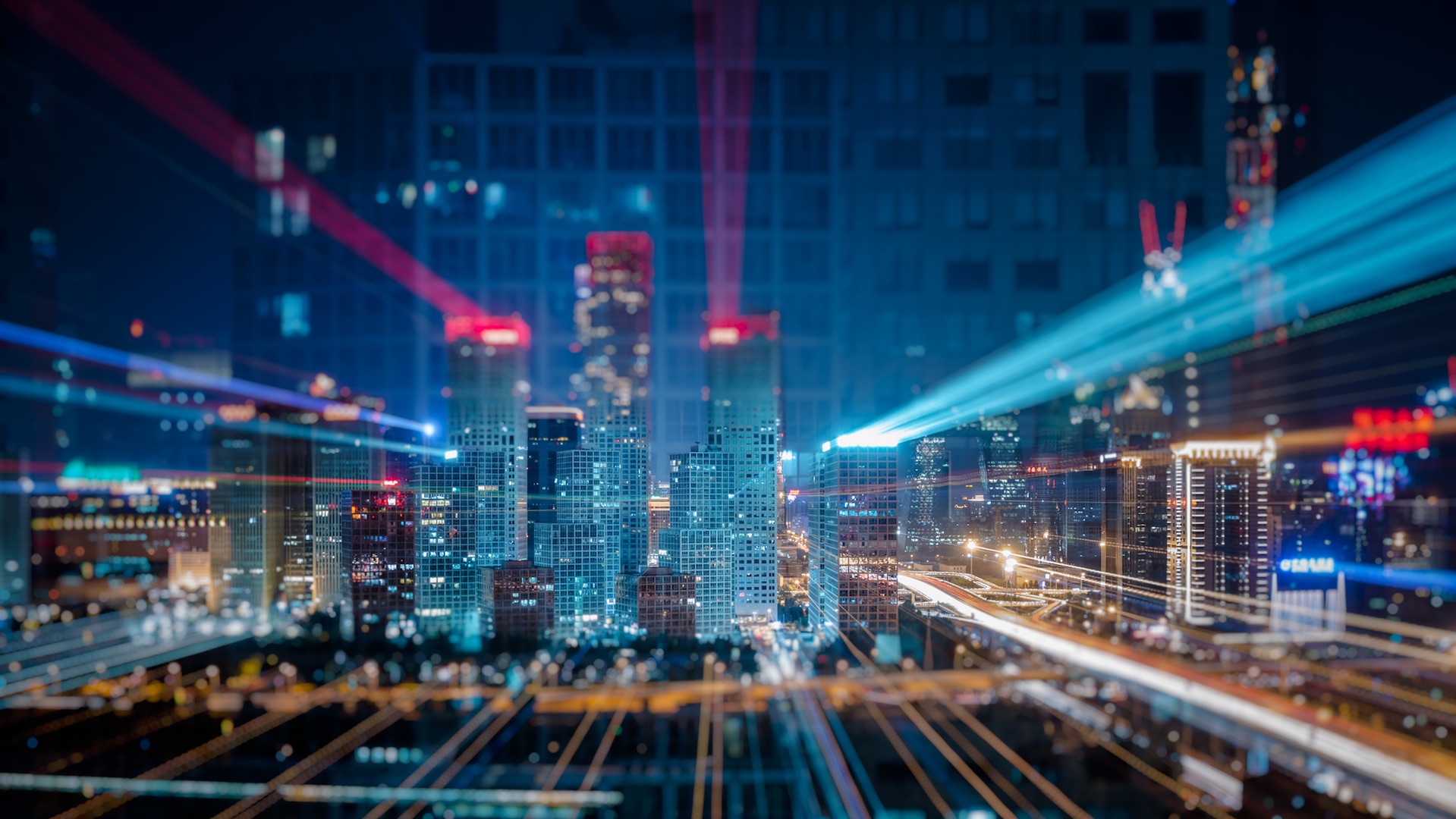 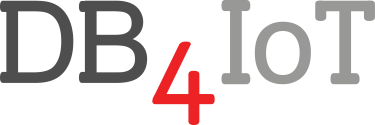 Route Delay by Route Distance
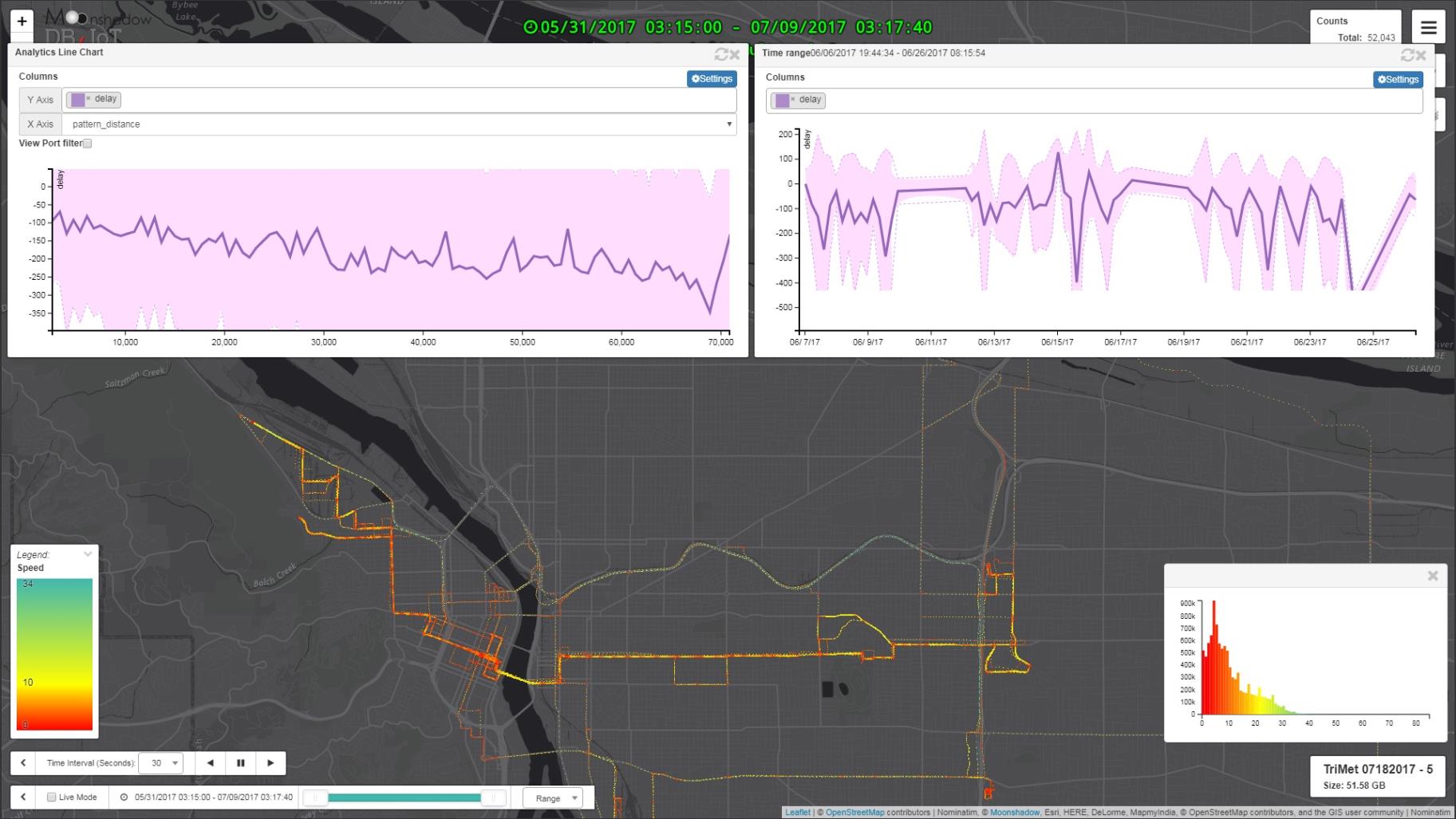 Showing the service delay on a time graph and a distance graph gives detailed information about the service on a route.
TriMet Route 15 Eastbound
Data Source: TriMet
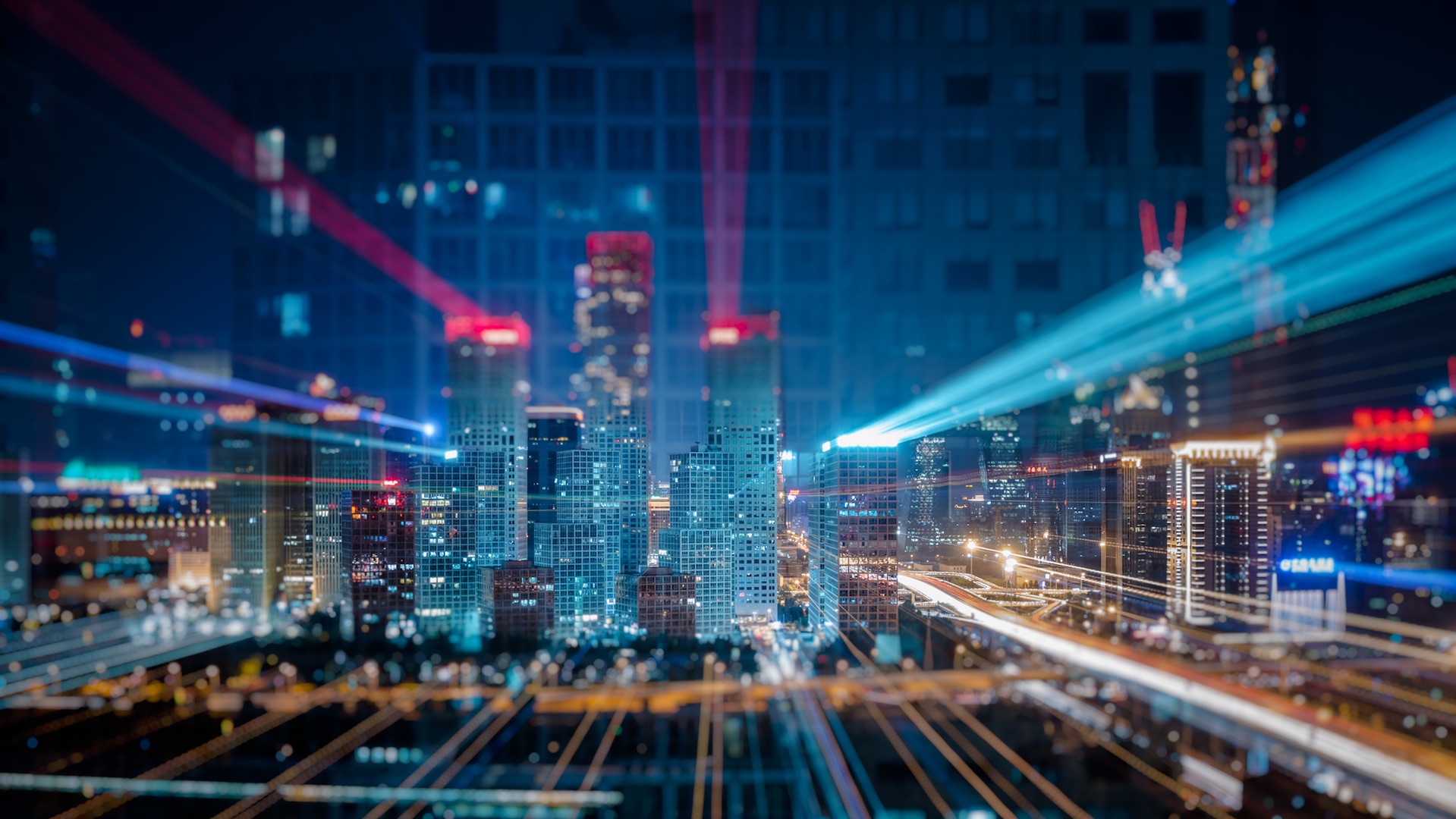 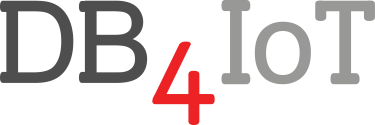 Passenger Count by Time of Day and Route Distance
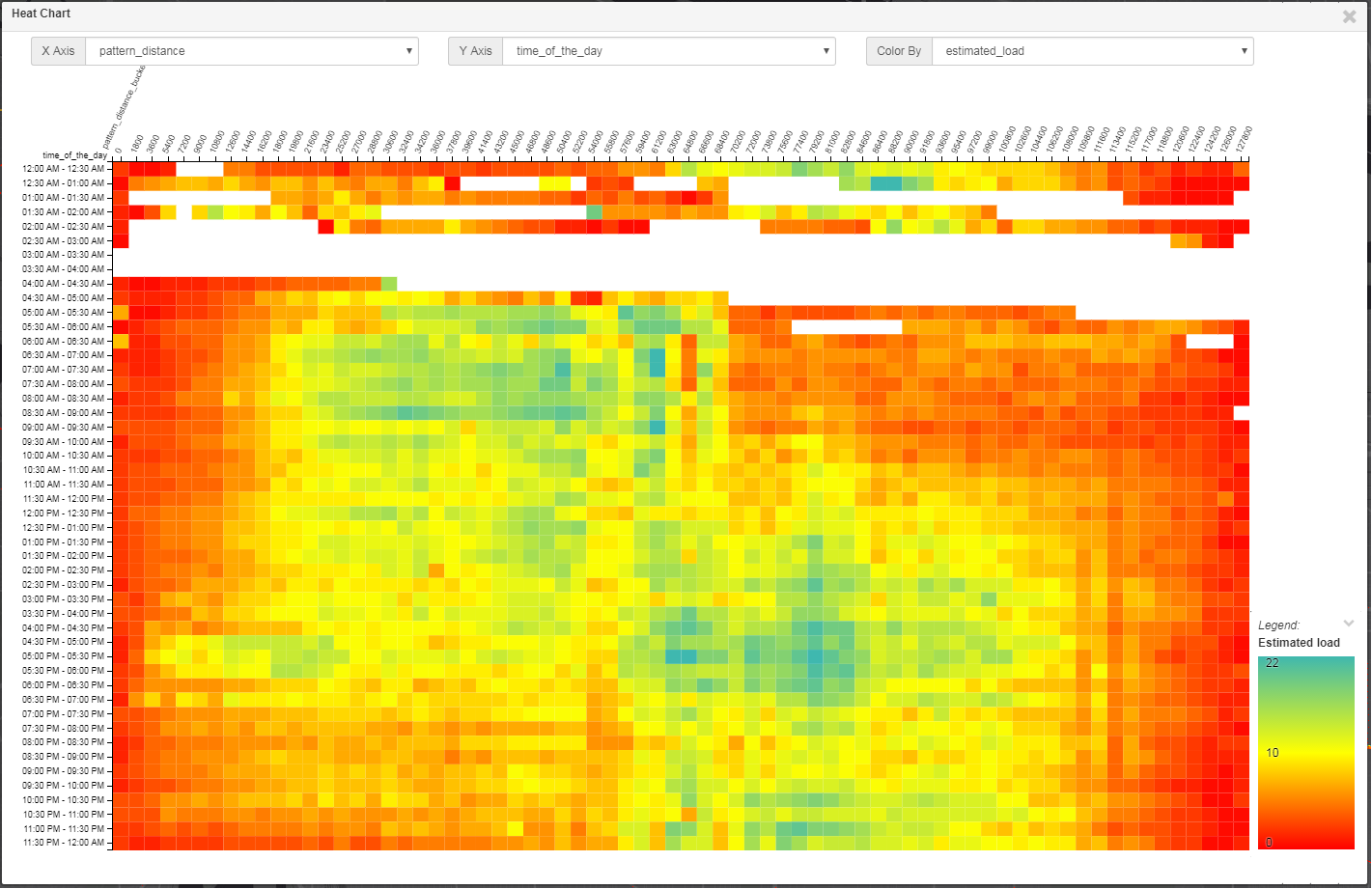 TriMet Route 4 Eastbound Weekdays
Time of Day  >>>>
Distance along route  >>>>
Data Source: TriMet
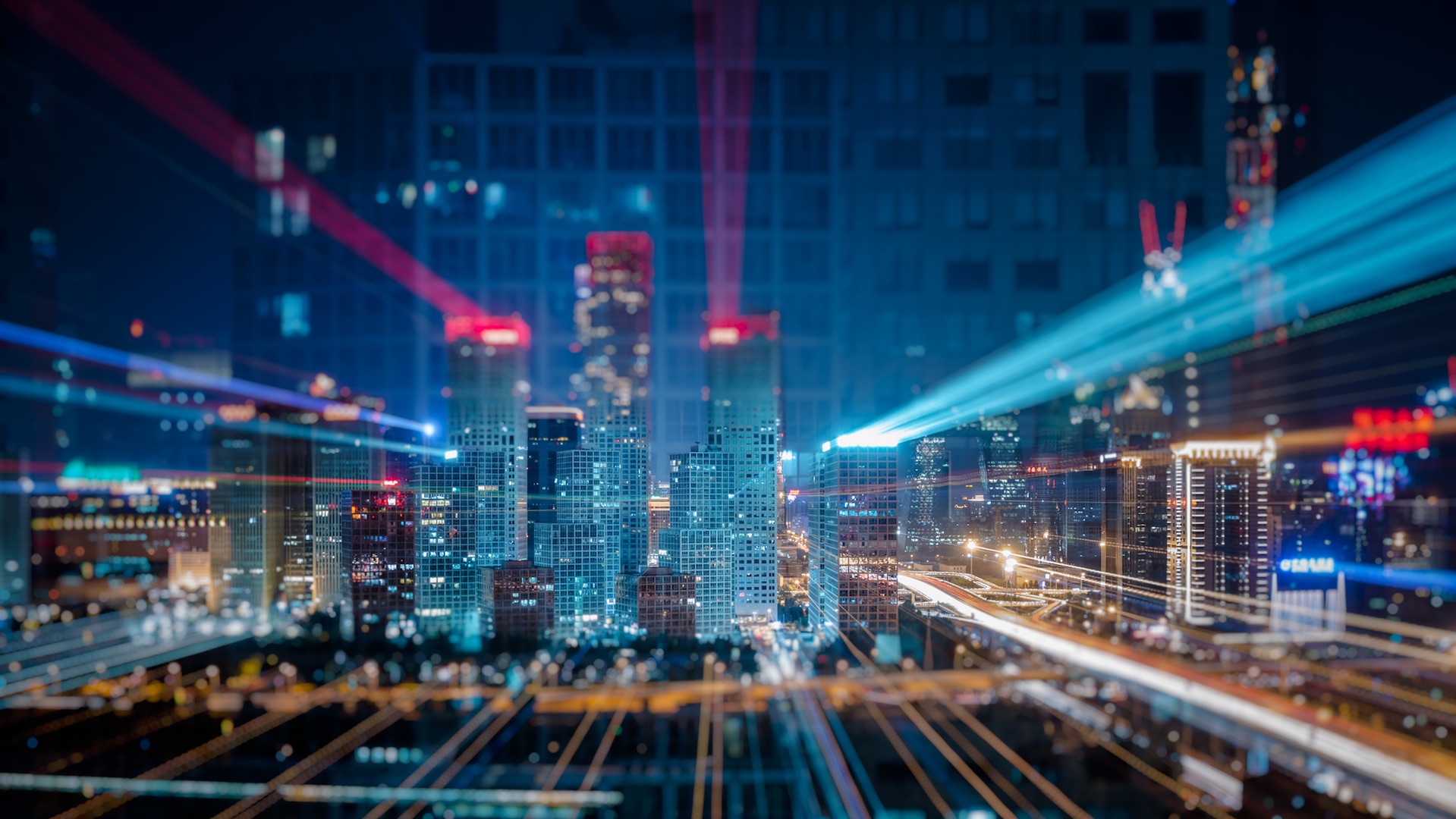 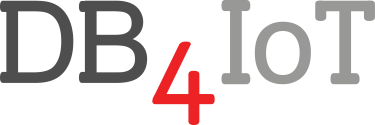 Speed by Time of Day and Route Distance
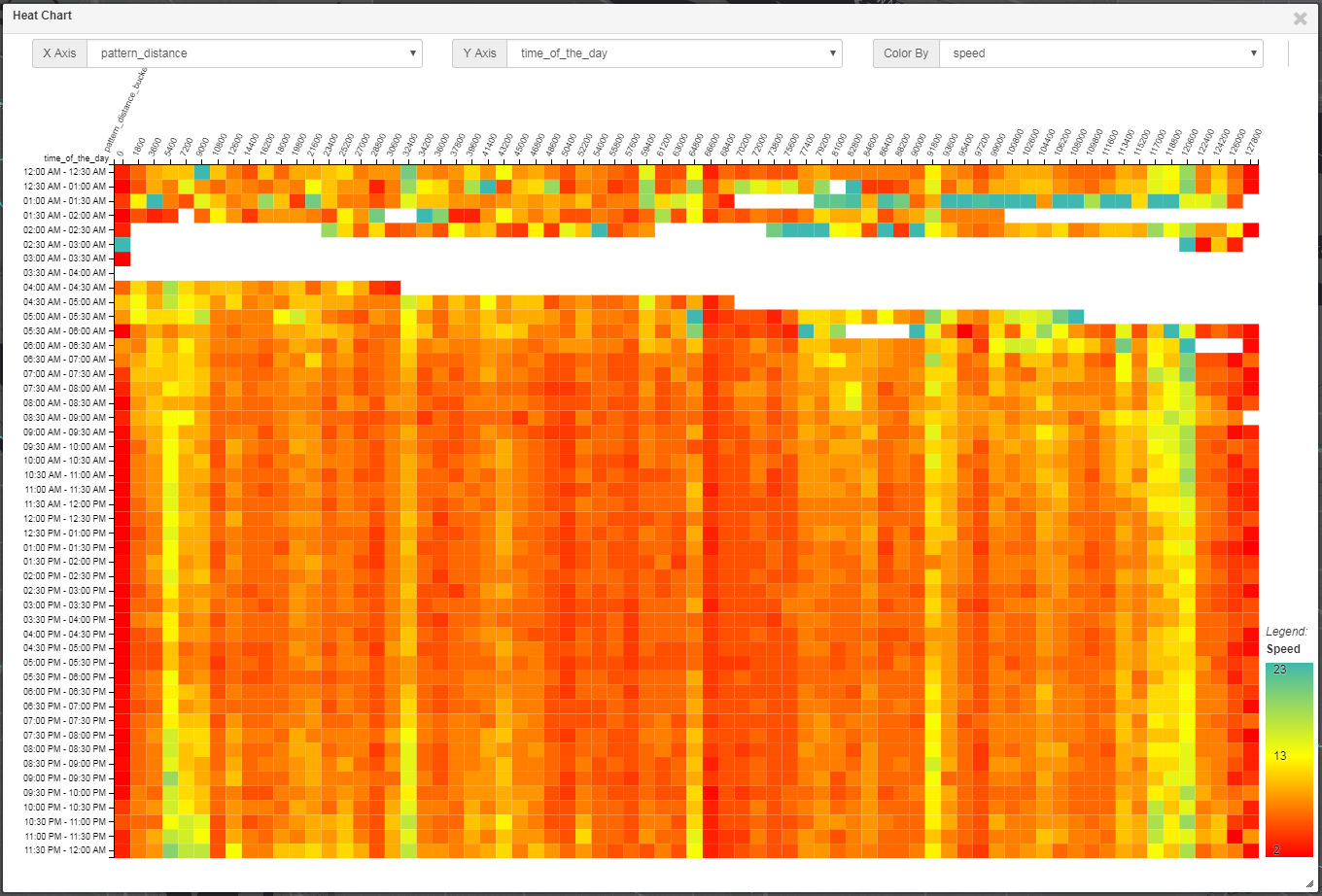 TriMet Route 4 Eastbound Weekdays
Time of Day  >>>>
Distance along route  >>>>
Data Source: TriMet
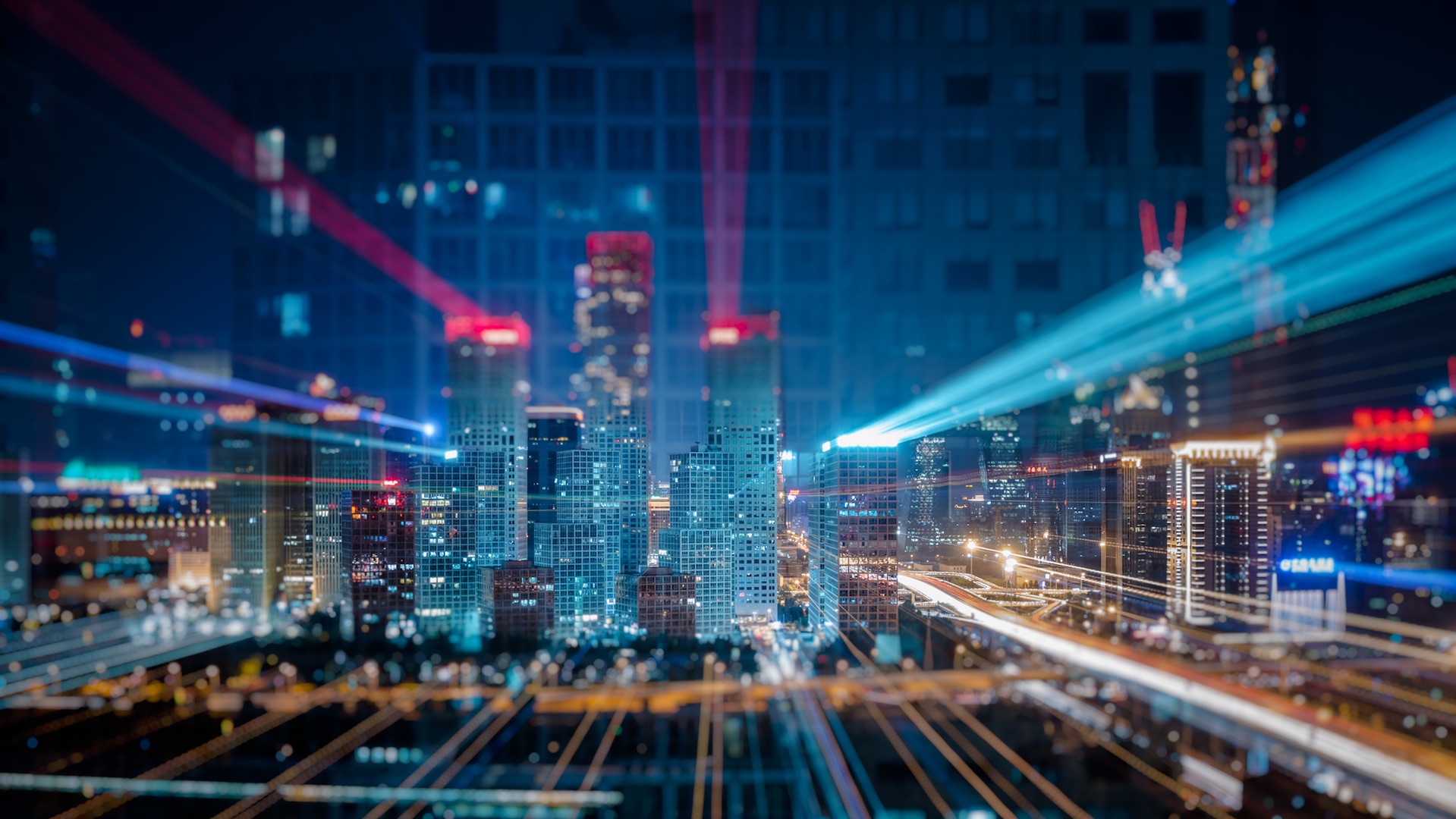 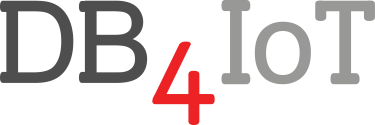 Bus Delay Versus Passenger Count
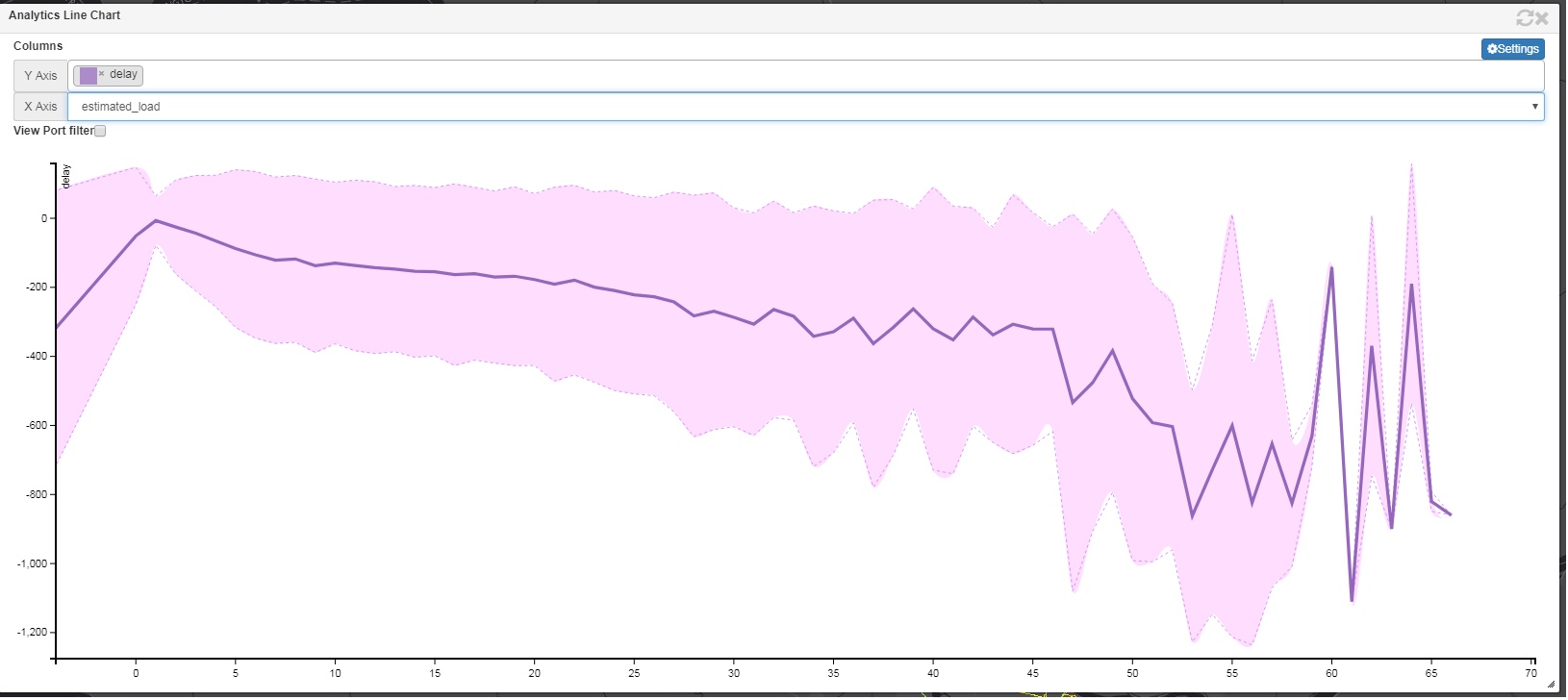 These images show how Delay increases as the 
Estimated Load (number of passengers) increases.
Routenumber 15 Eastbound by Estimated Load
Data Source: TriMet
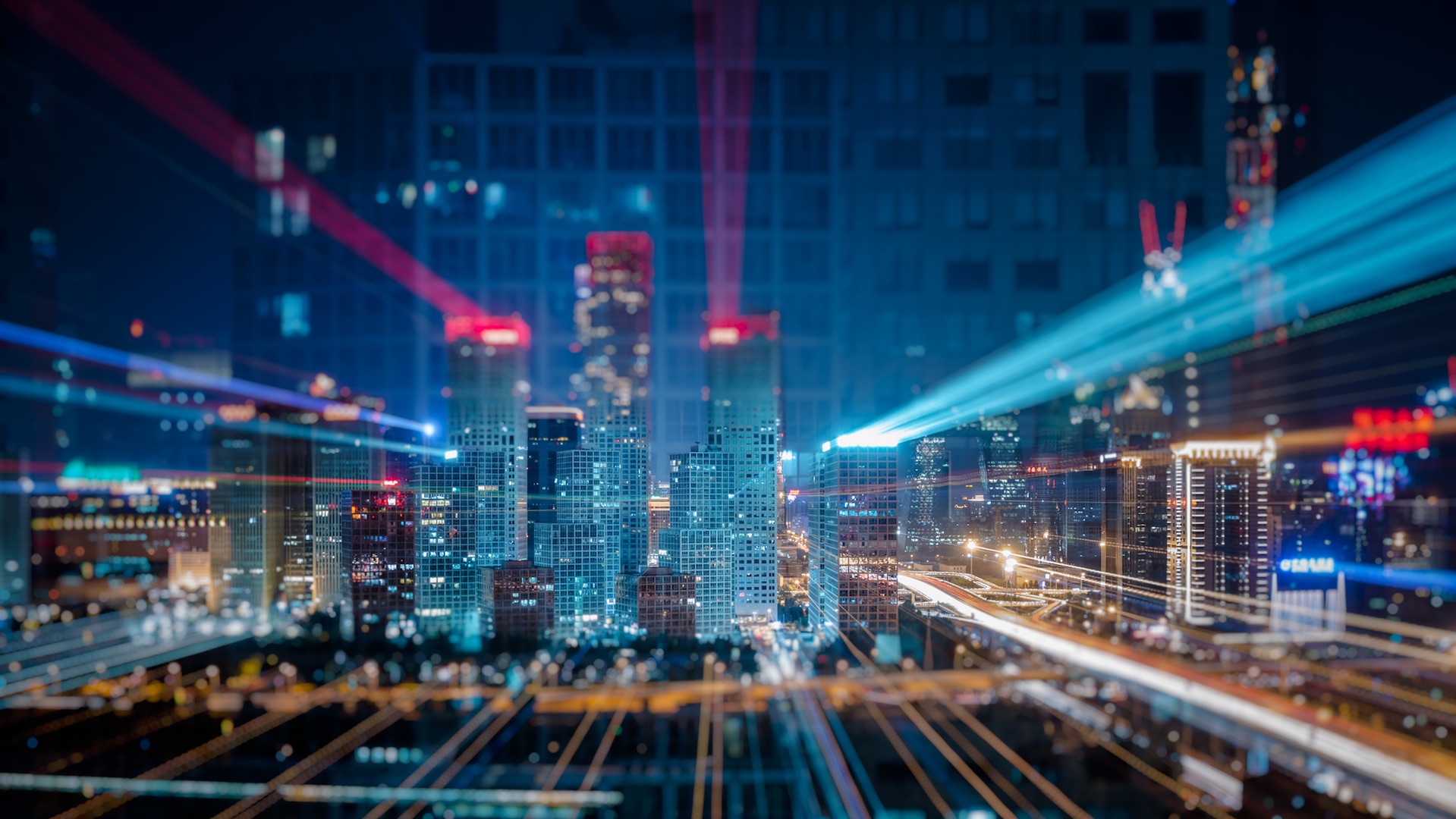 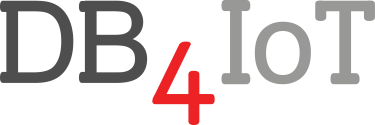 Passenger Boarding and Alighting
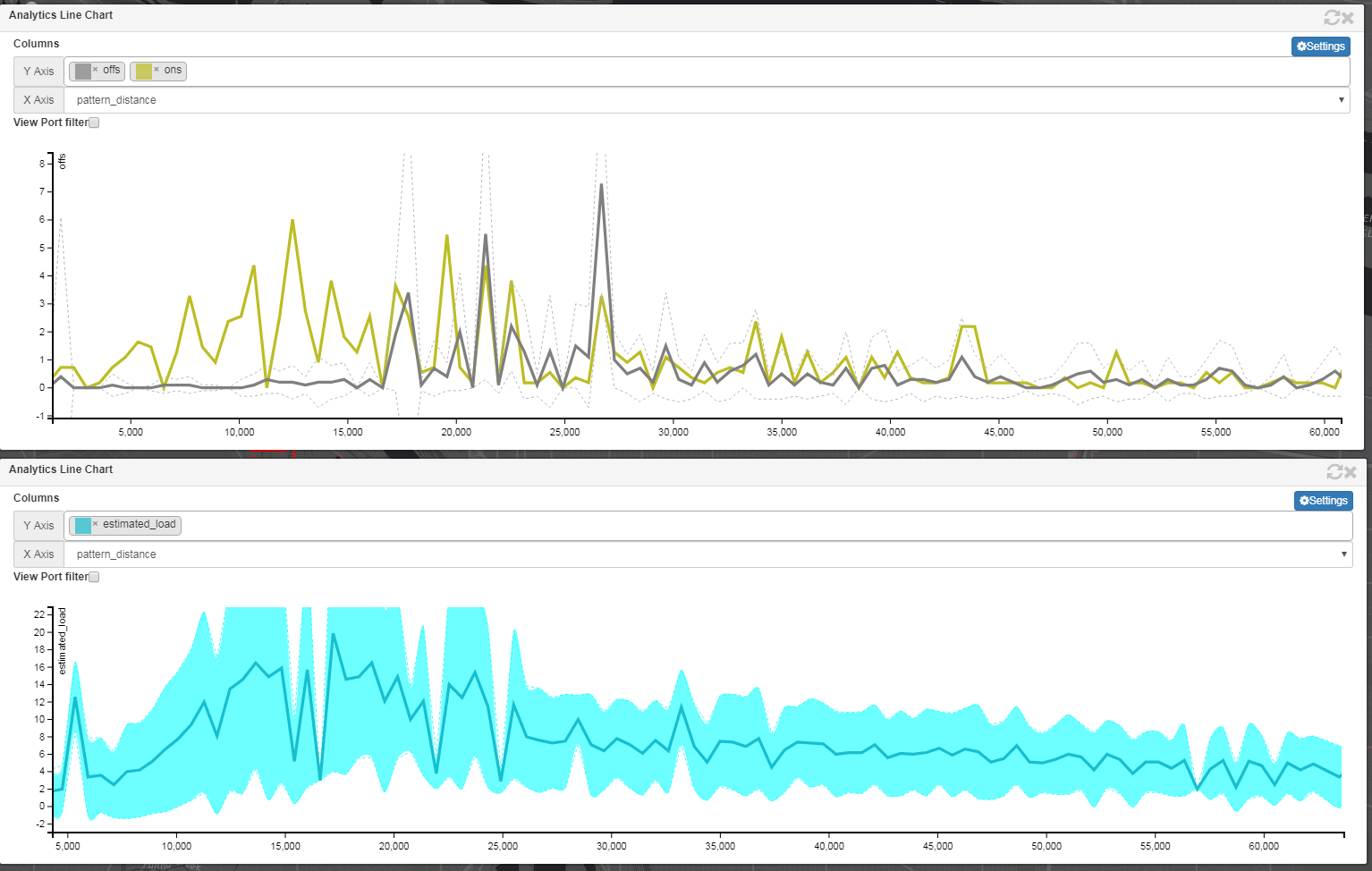 Routenumber 15 Eastbound Morning Peak
Data Source: TriMet
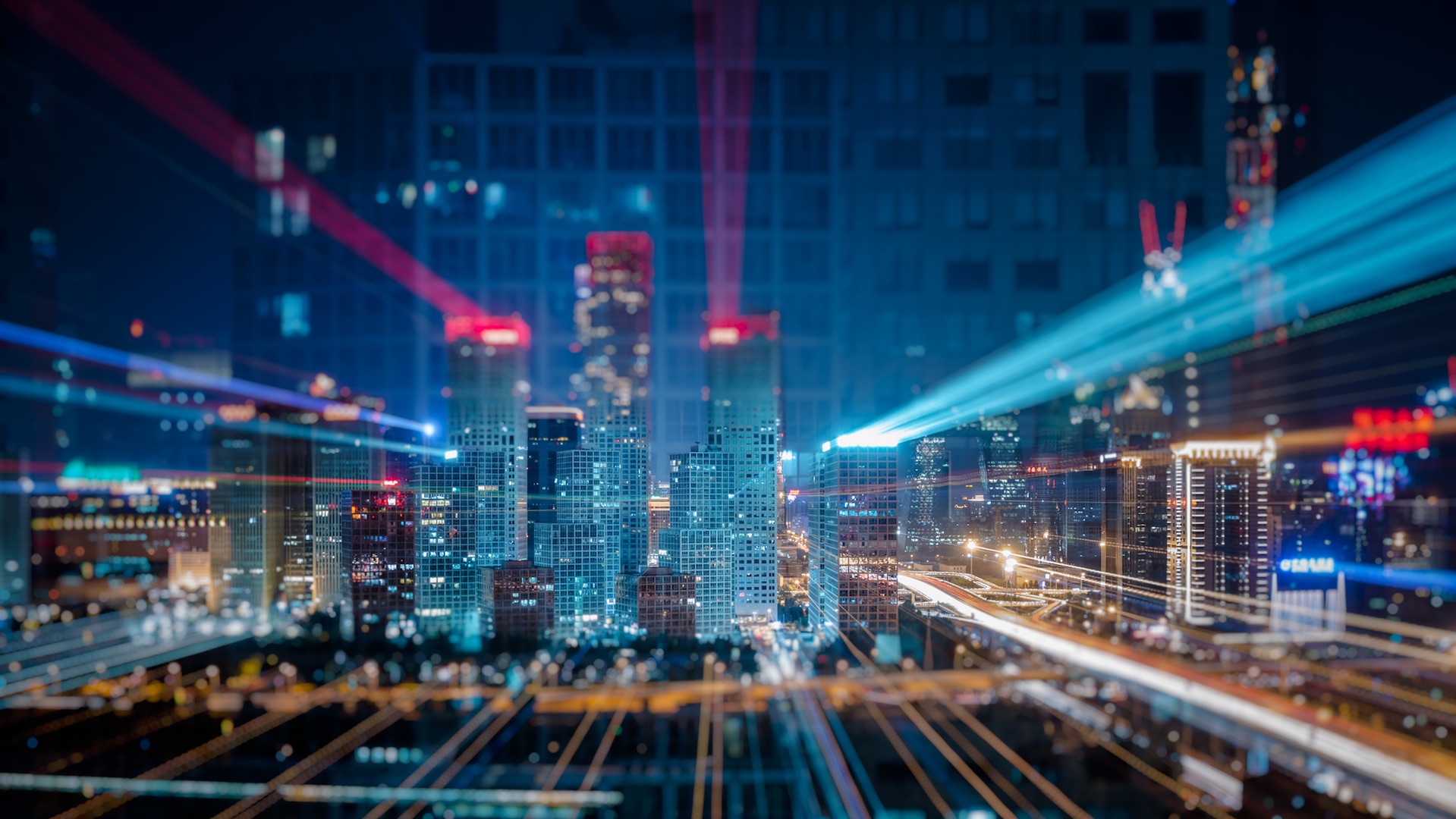 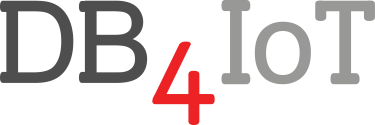 Cellular Connectivity over One Month
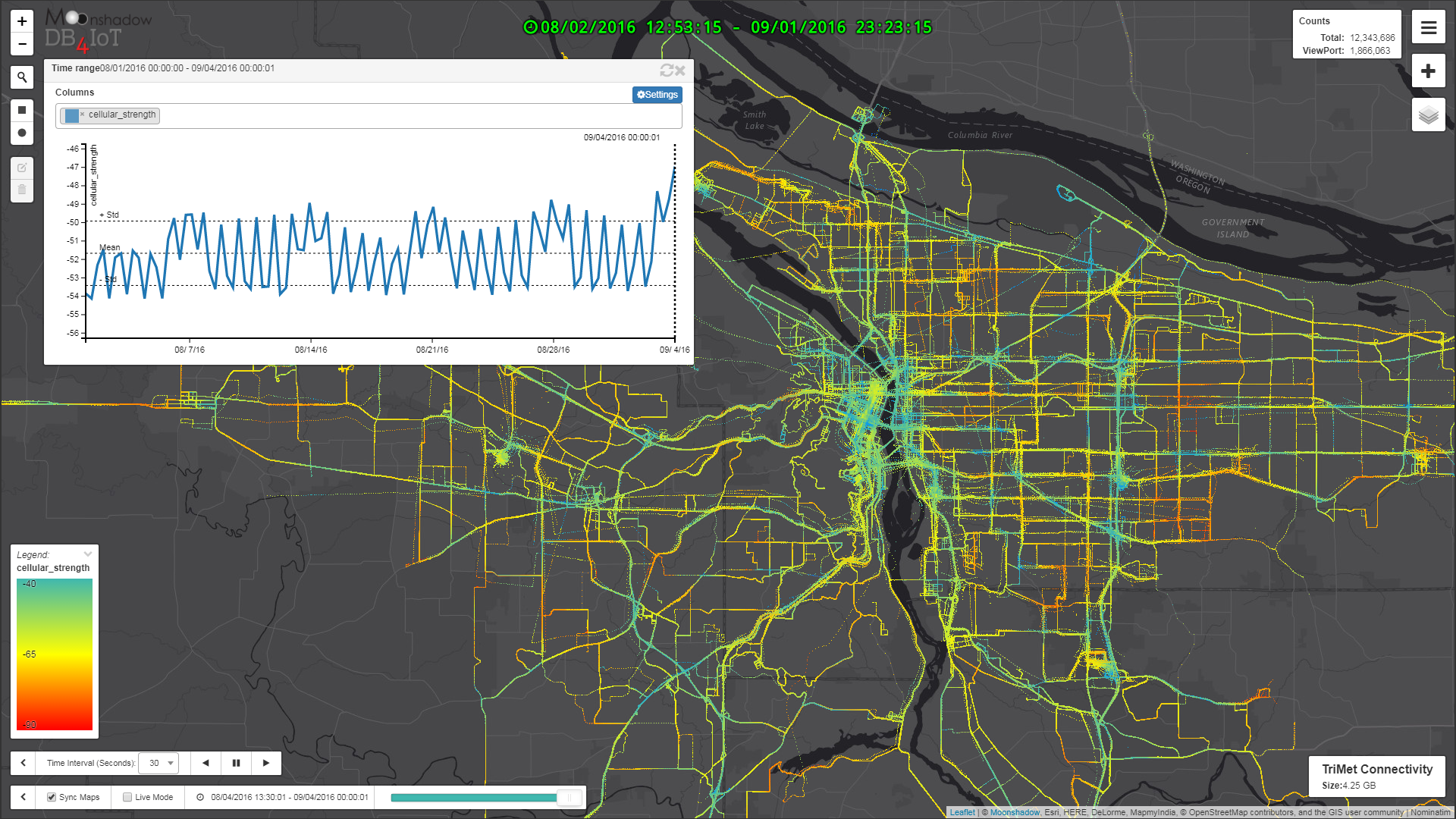 Data Source: TriMet
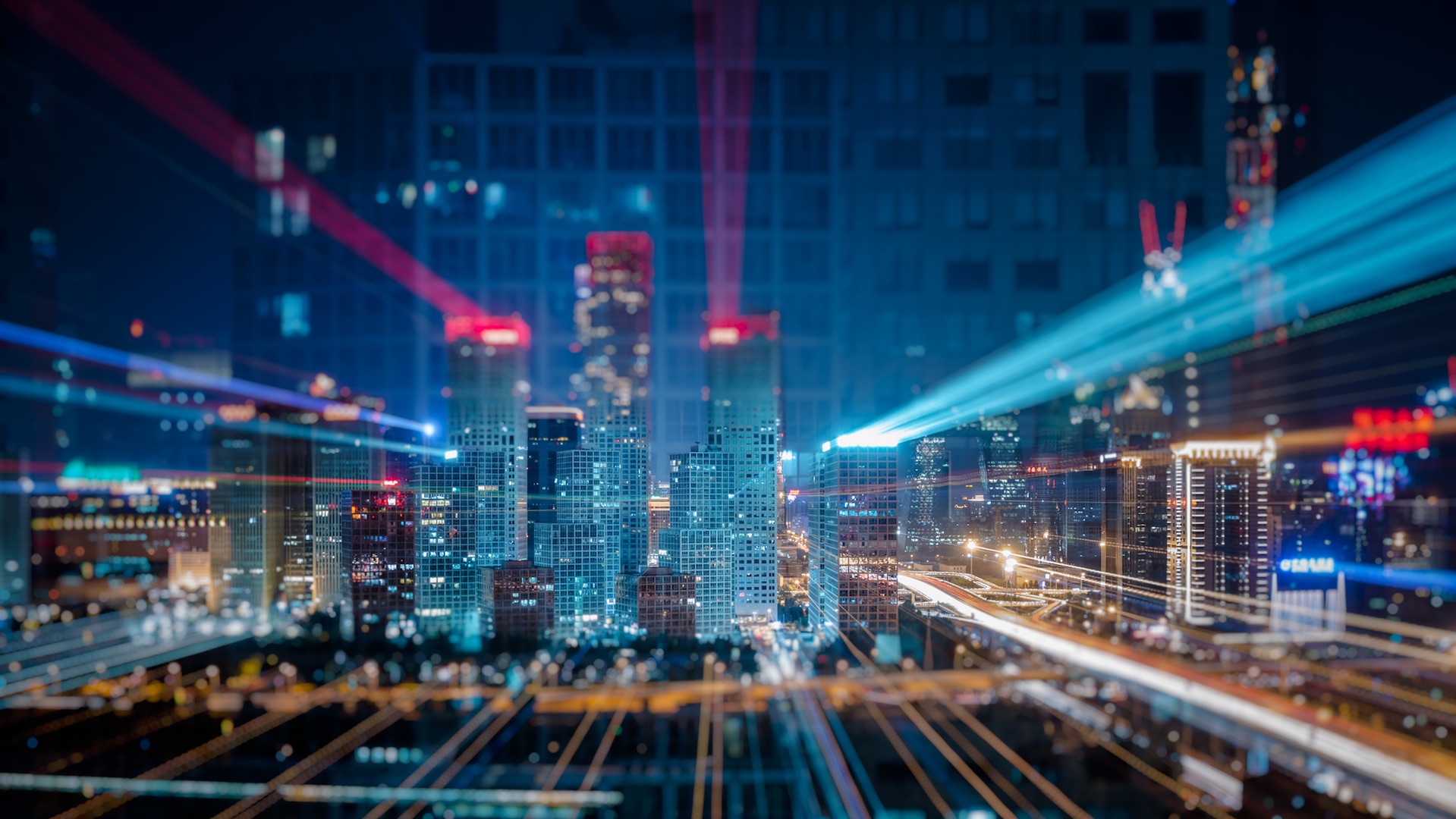 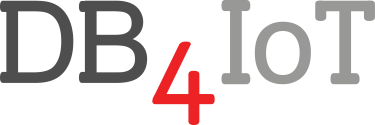 Cellular Connectivity:  Bad Areas
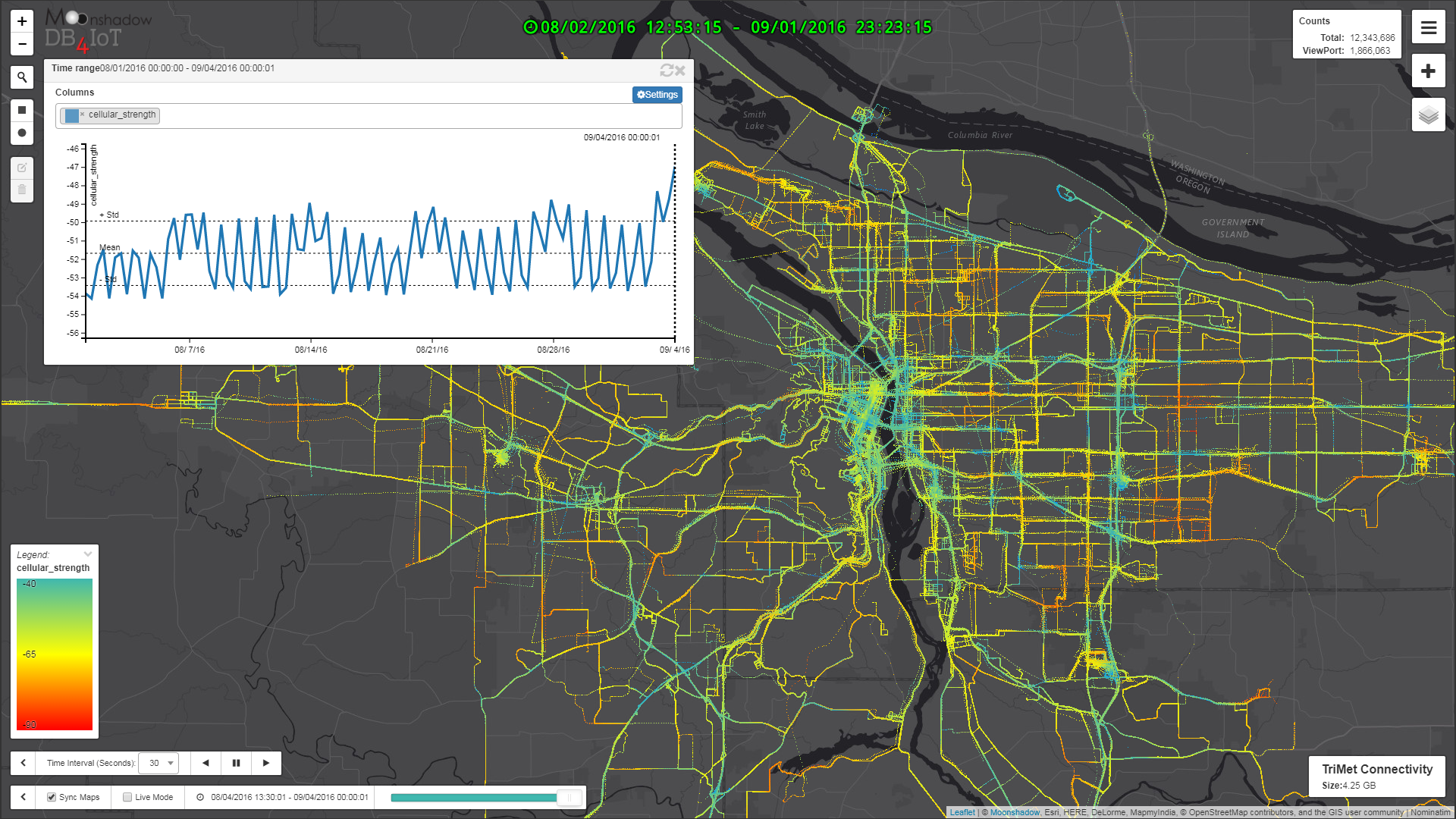 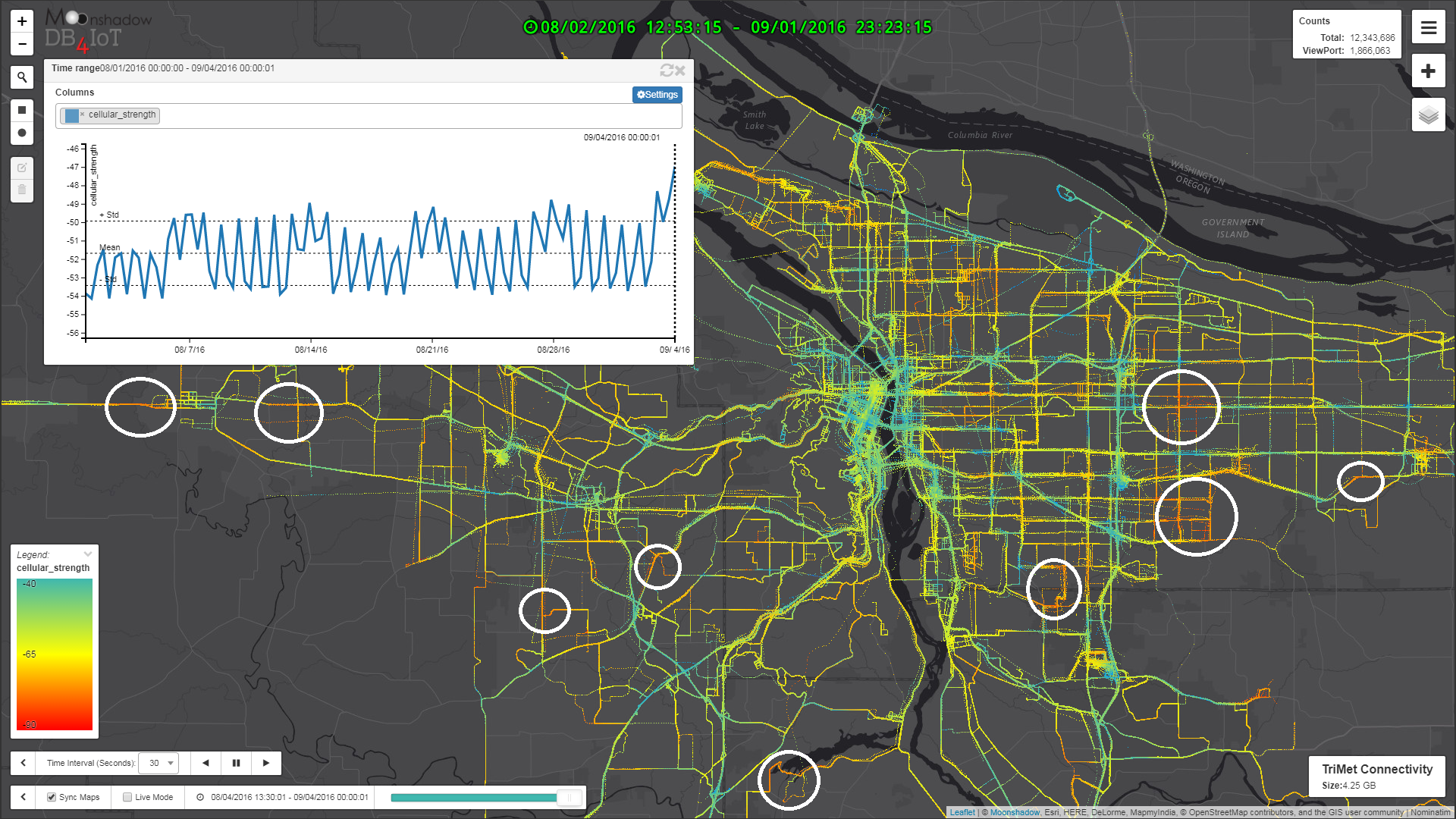 Data Source: TriMet
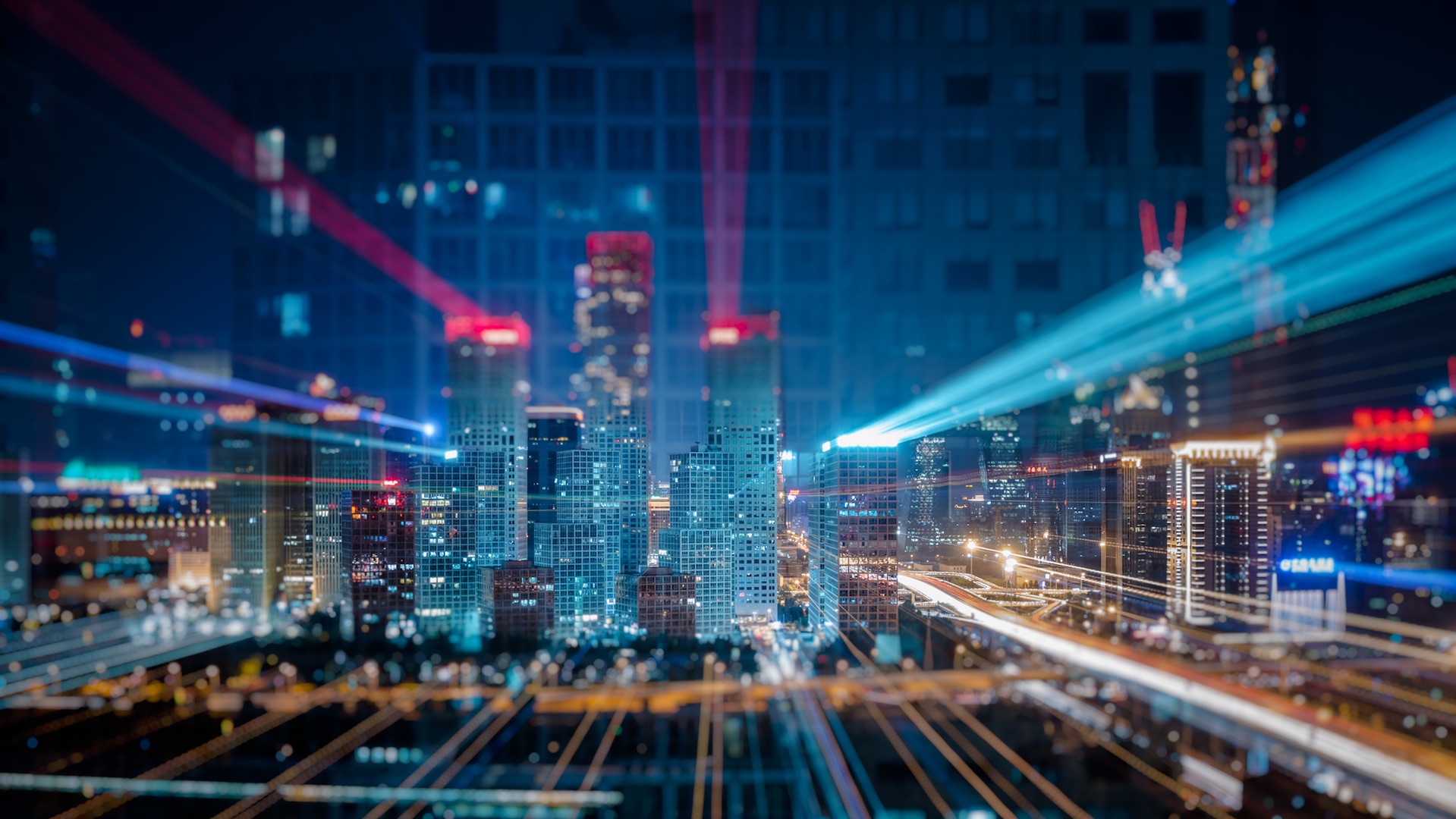 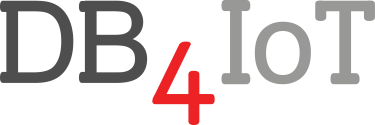 Comparing Connectivity with Geography
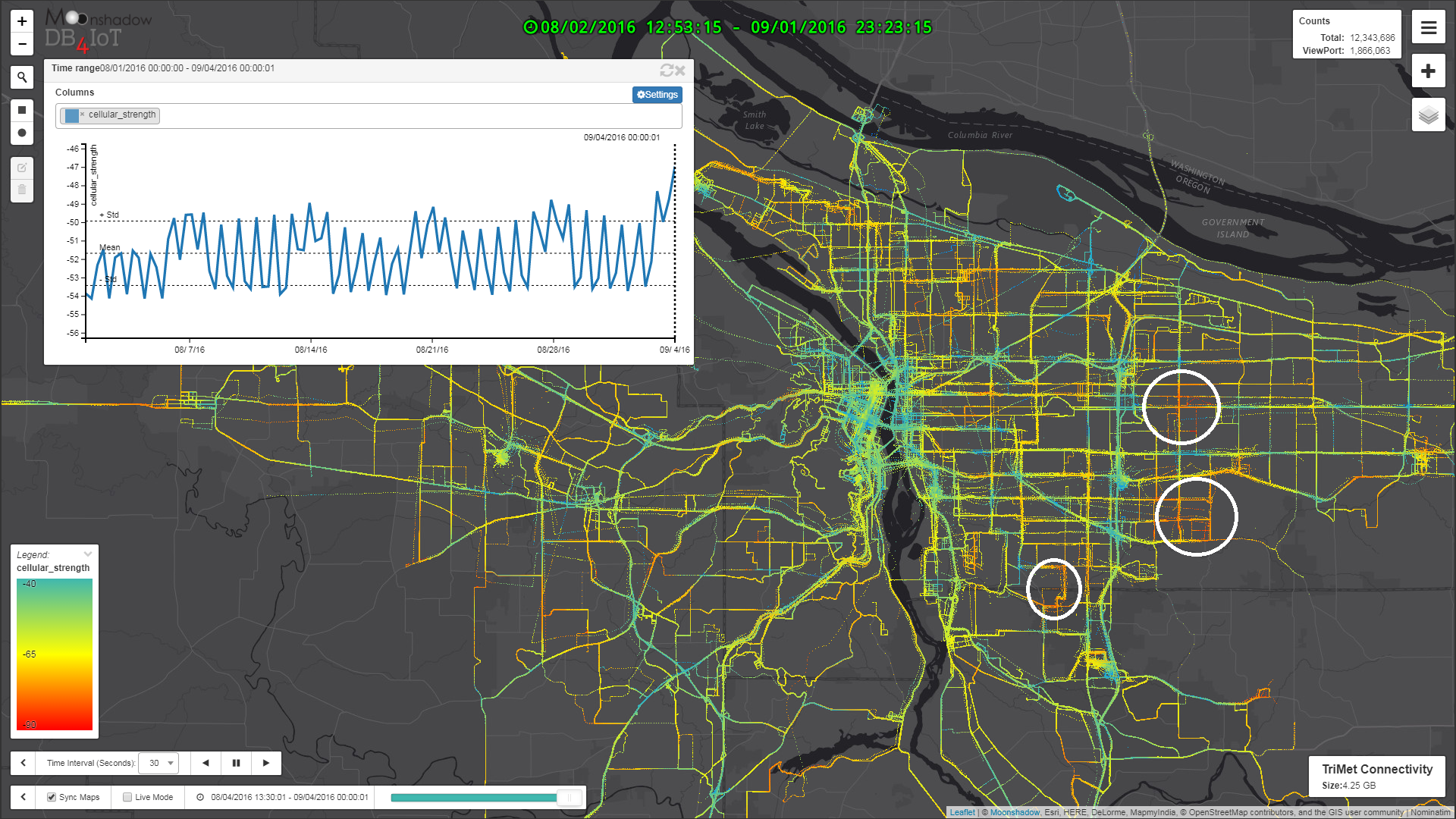 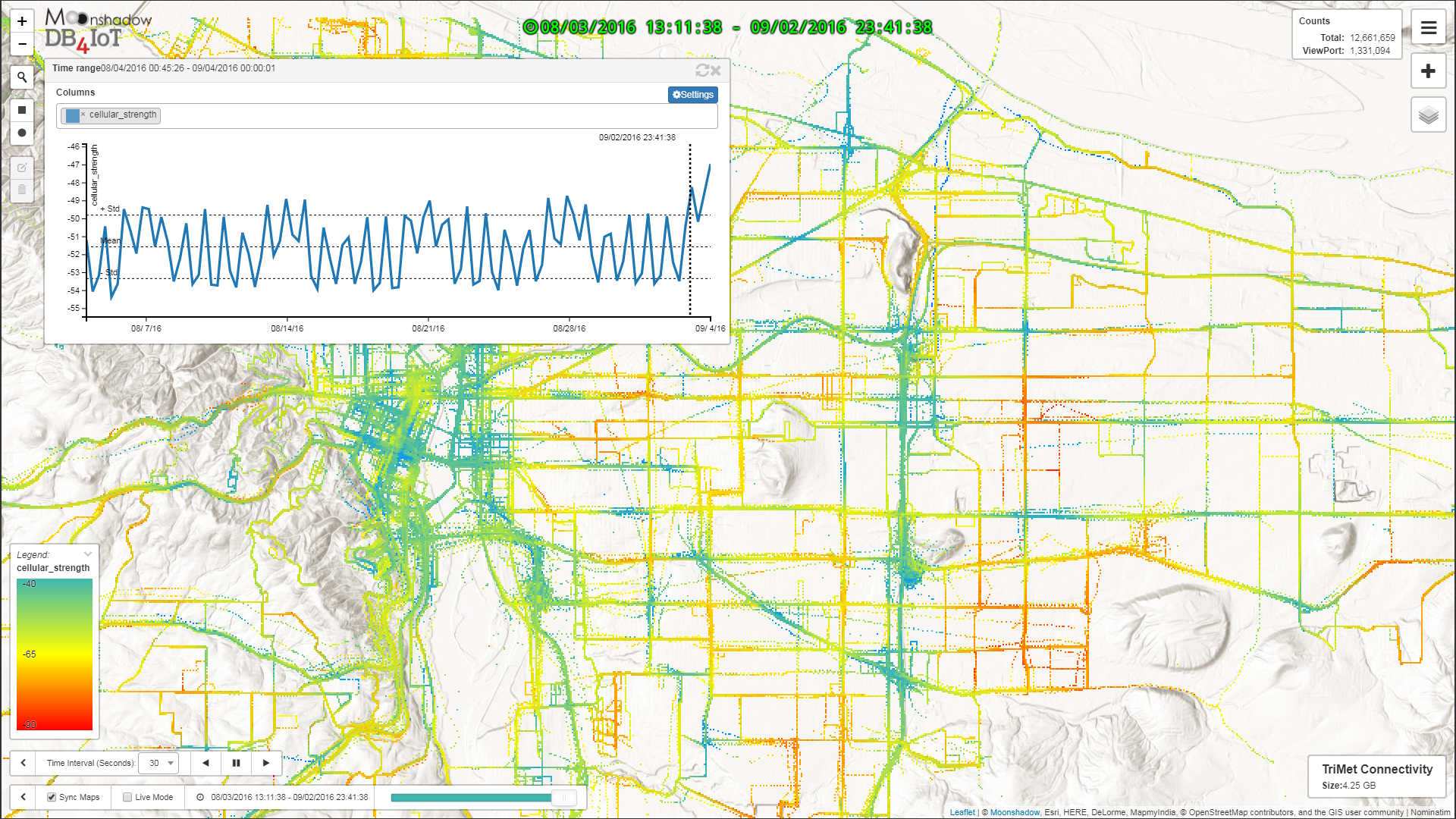 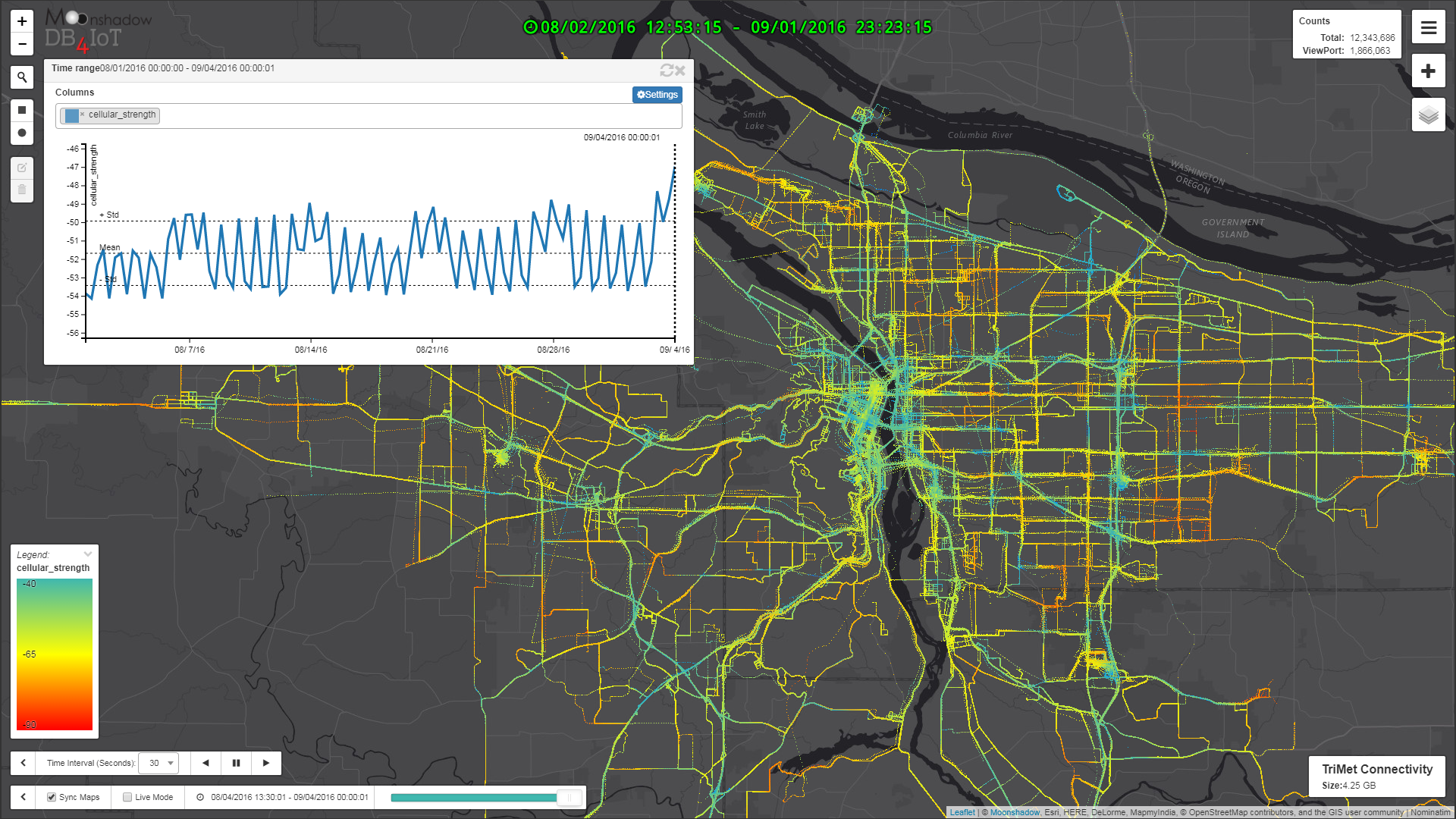 Data Source: TriMet
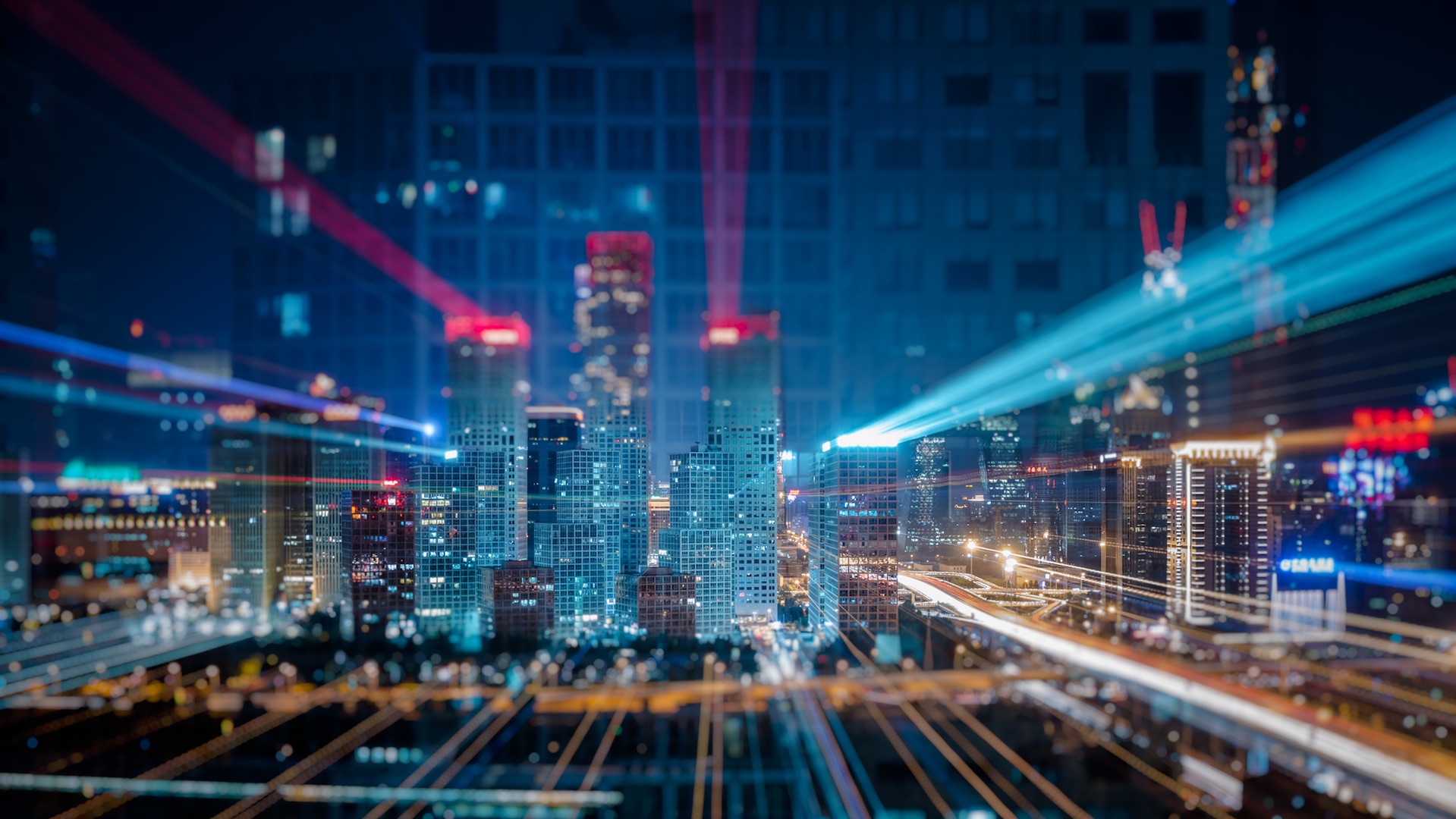 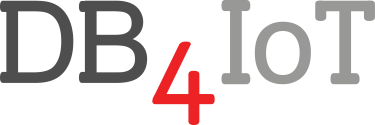 IoMT Data is Bigger Data

Leveraging IoMT Data 
Provides Insights, Breakthroughs and Solutions
for Building Livable Communities with Public Transit
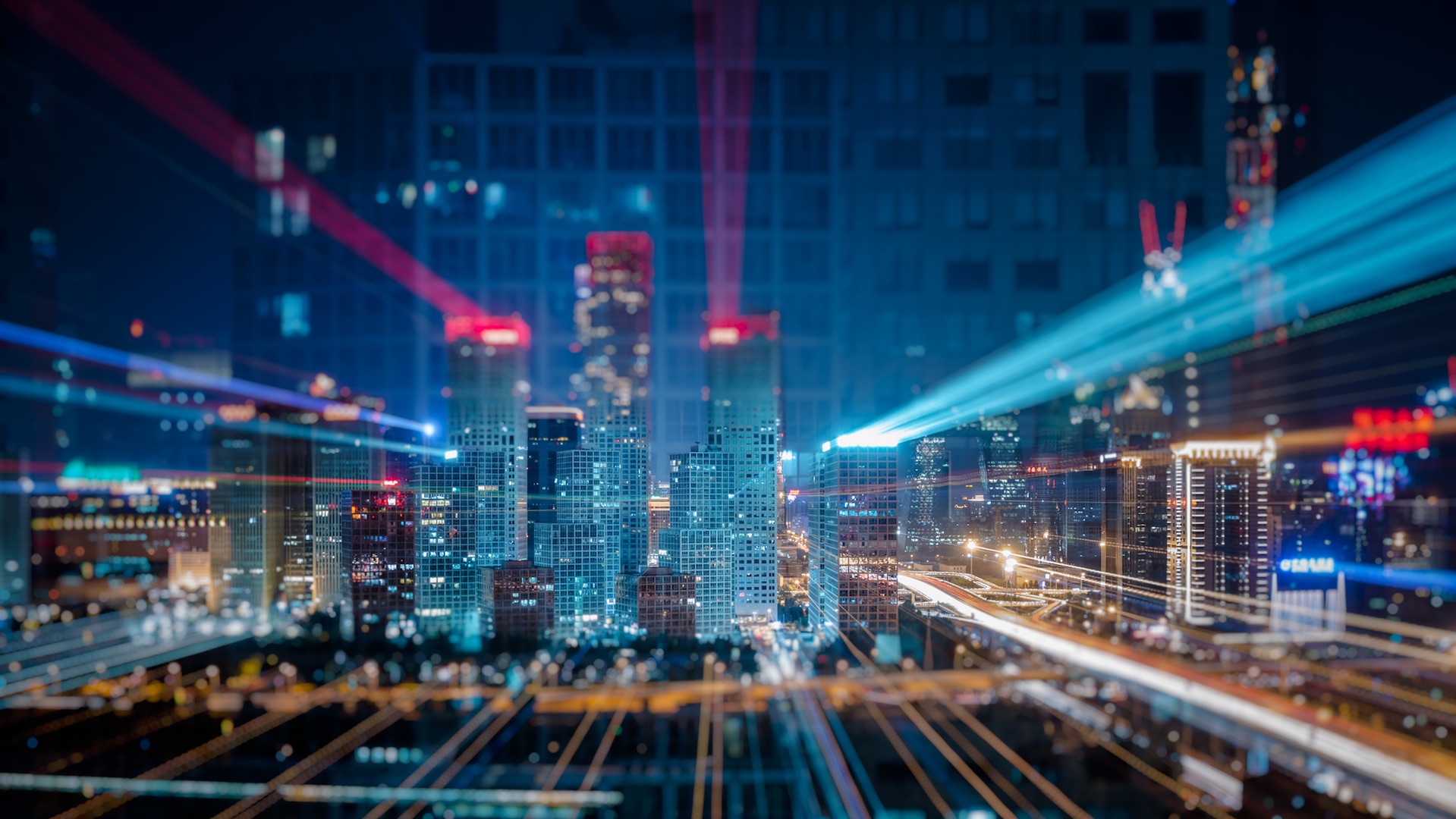 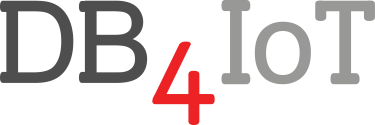 Thank You
Technology
Data
Consultant
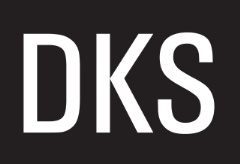 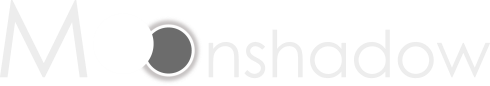 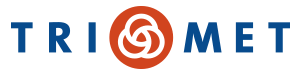 eimar@moonshadowmobile.com 
    541-343-4281
moonshadowmobile.com
    db4iot.com
Moonshadow Mobile, Inc.
    Eimar Boesjes – CEO